Natalie Hutchinson’s Sewing Room
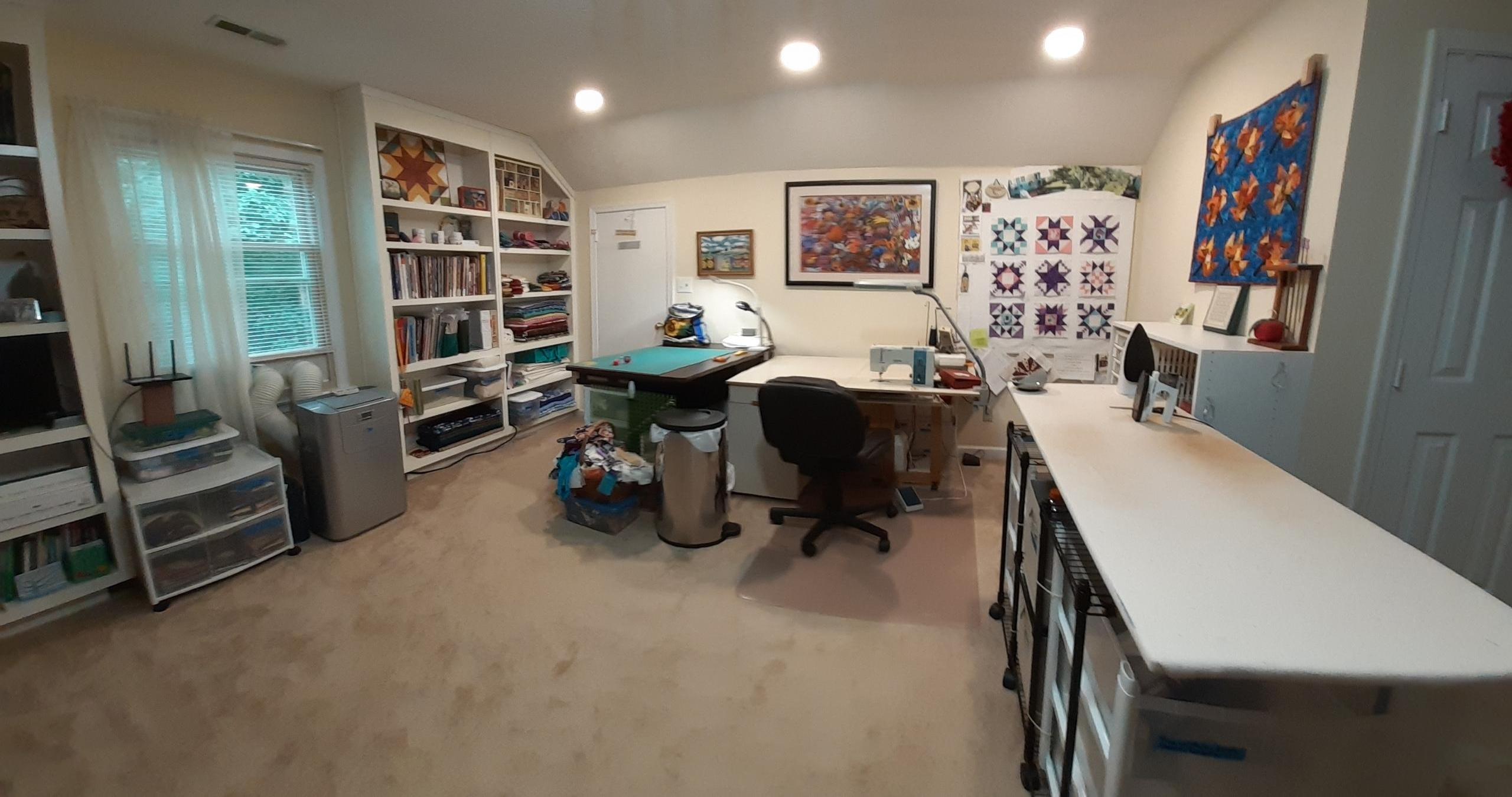 Room is about 19 by 21 feet
 The room over the garage
 Is upstairs from bathroom and laundry
 Portable a/c, ceiling and floor fans for extra cooling
 Added task lights directly over sewing machine
 Closet modified specifically for storage 
 ZOOM classes workspace
 Attic storage along the side wall & behind other doors
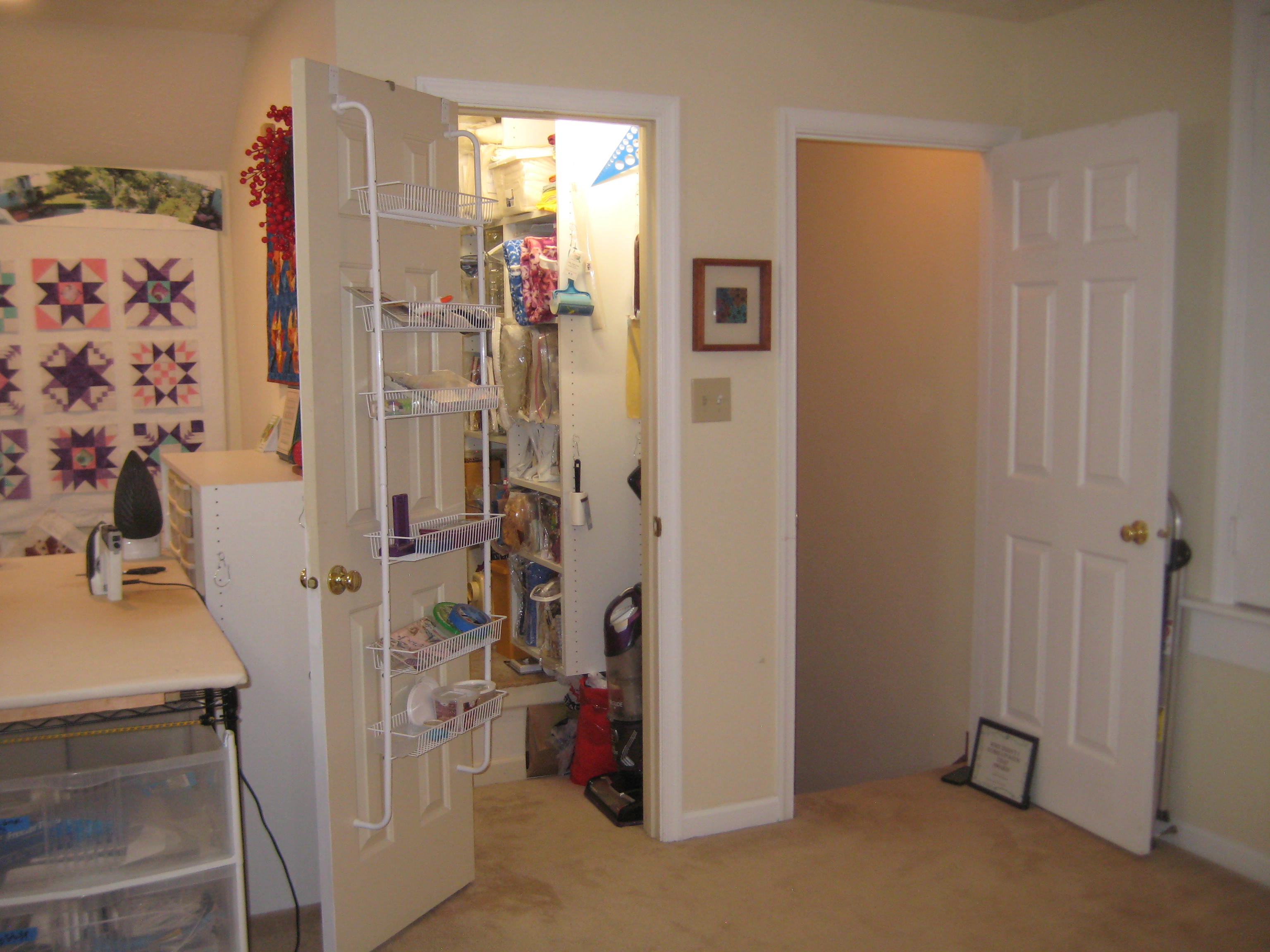 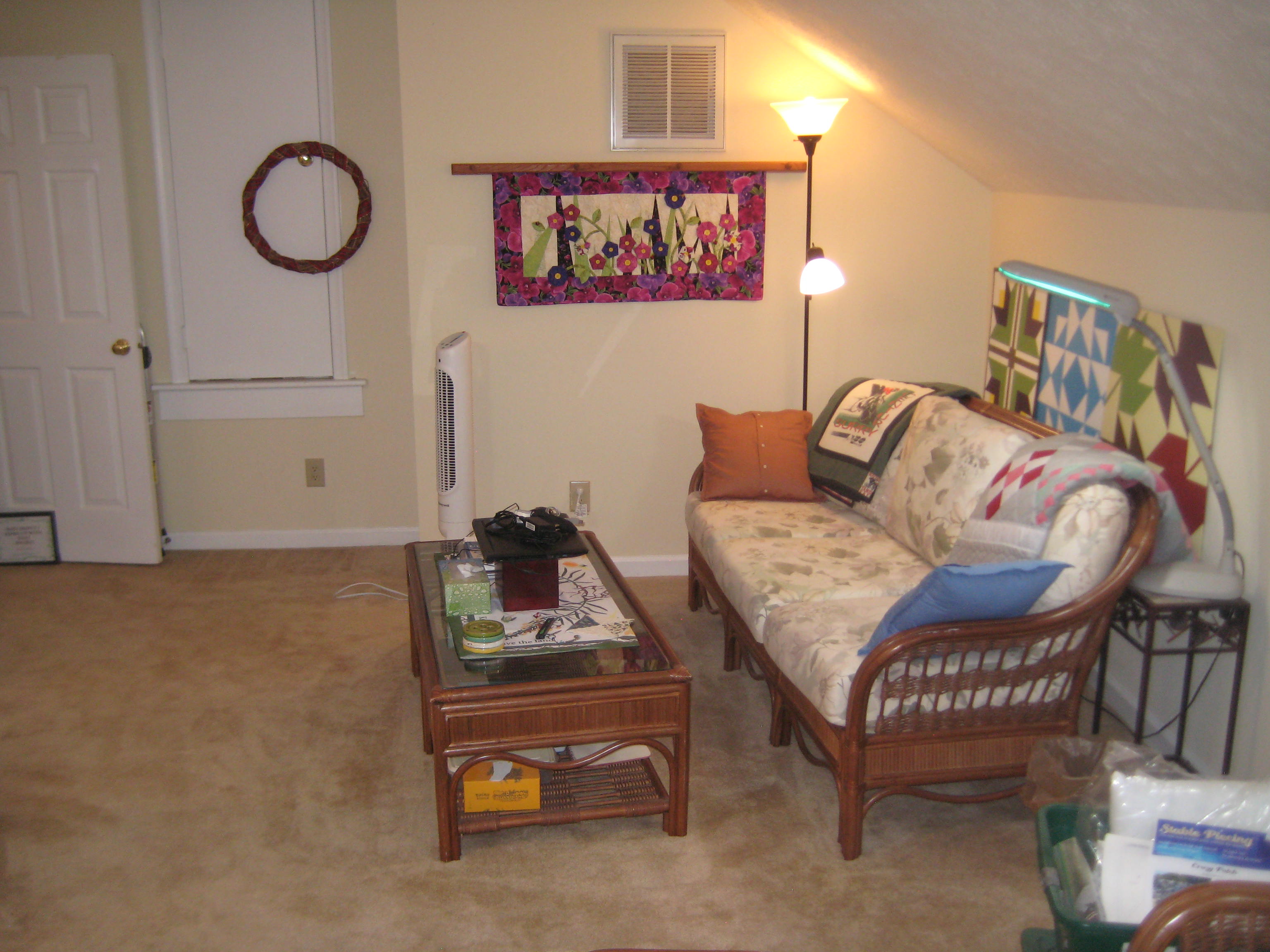 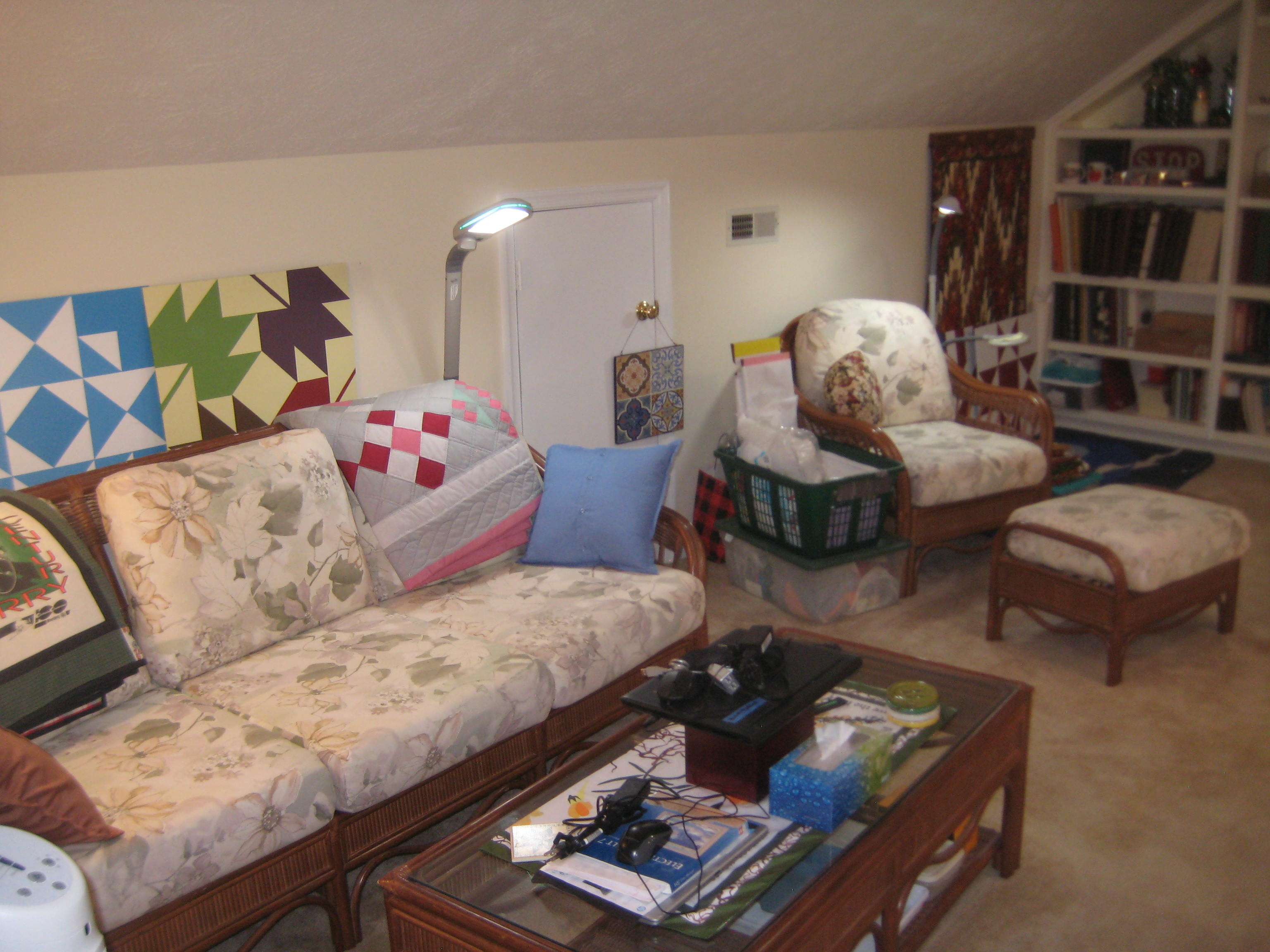 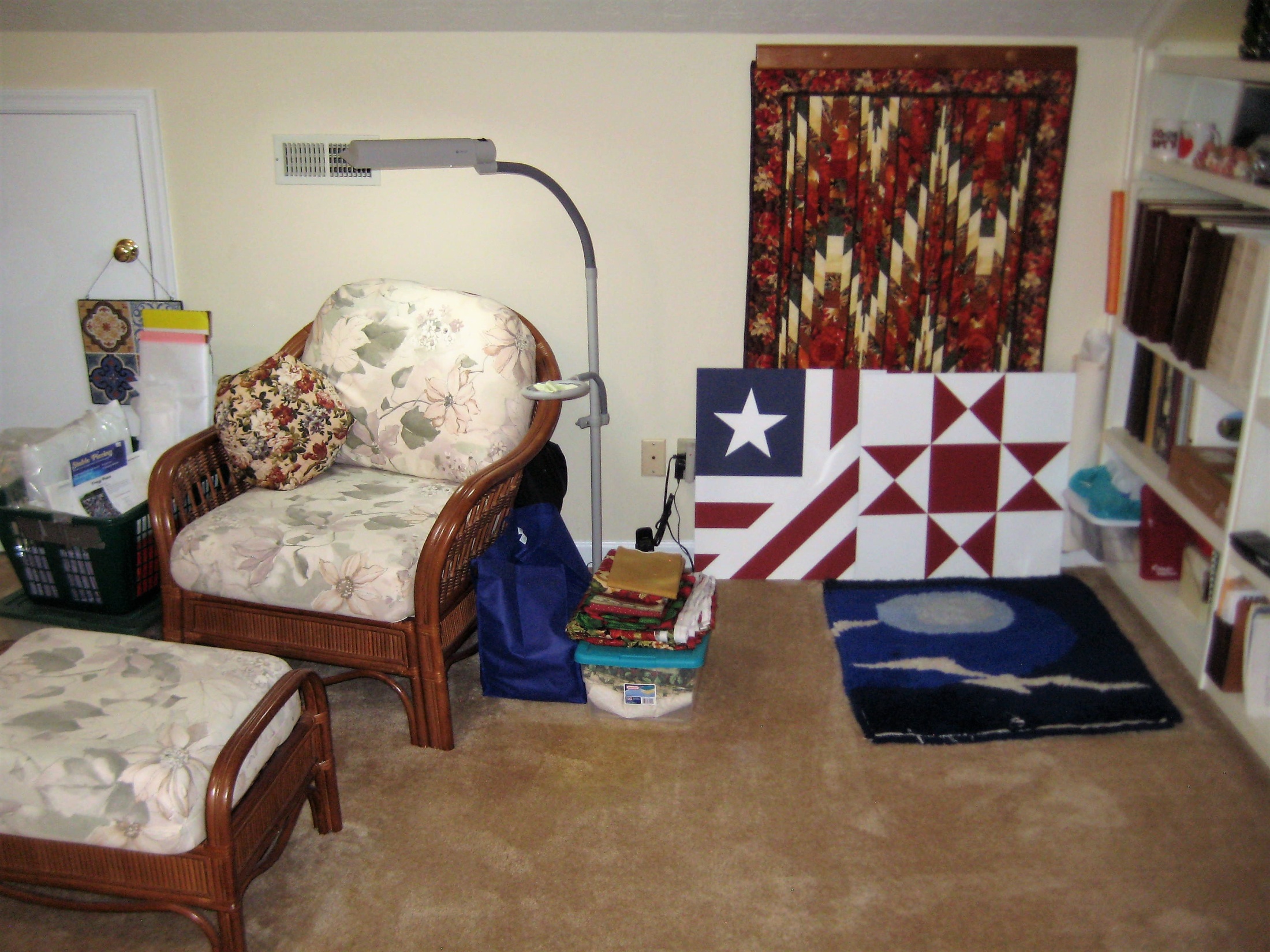 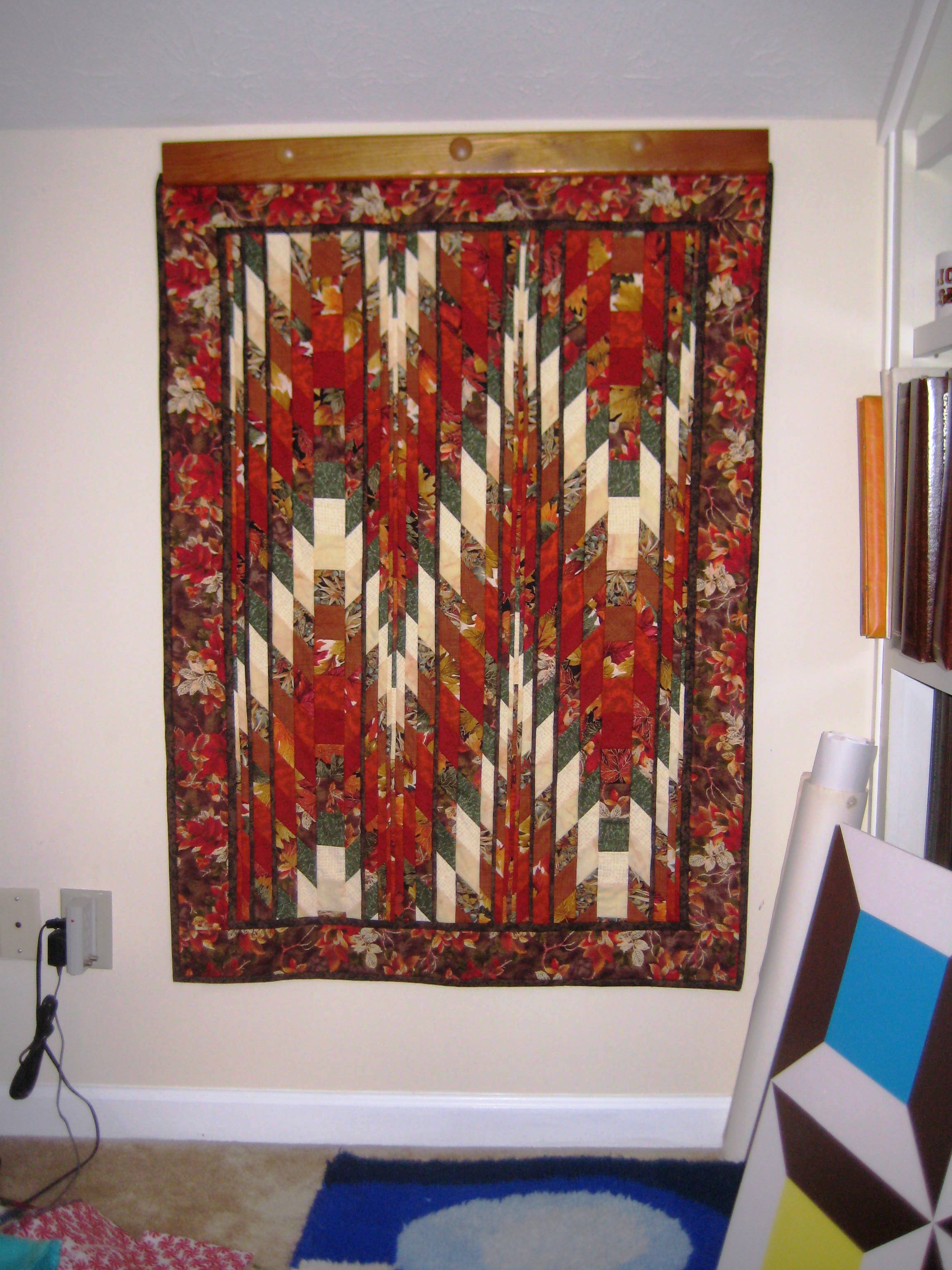 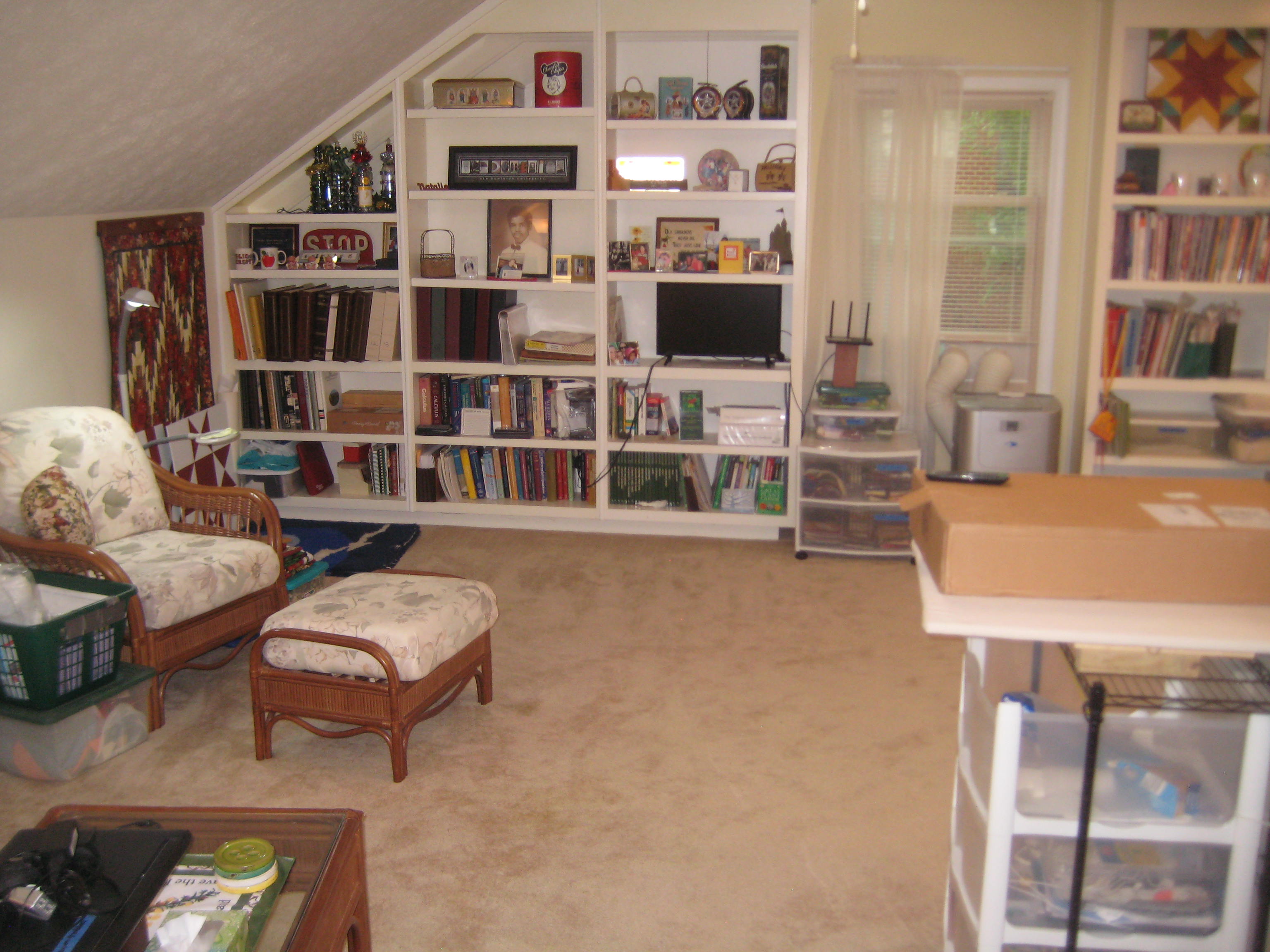 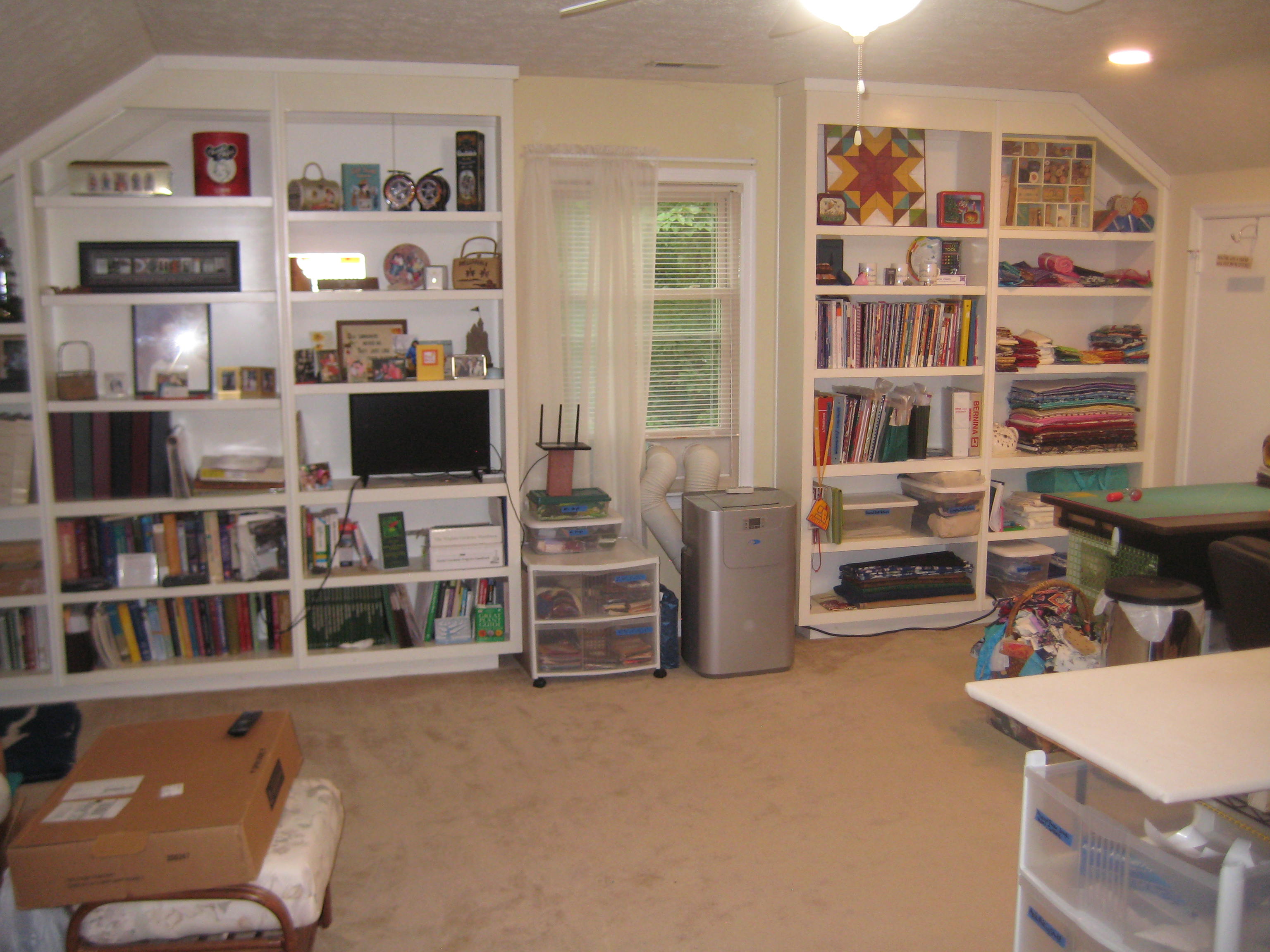 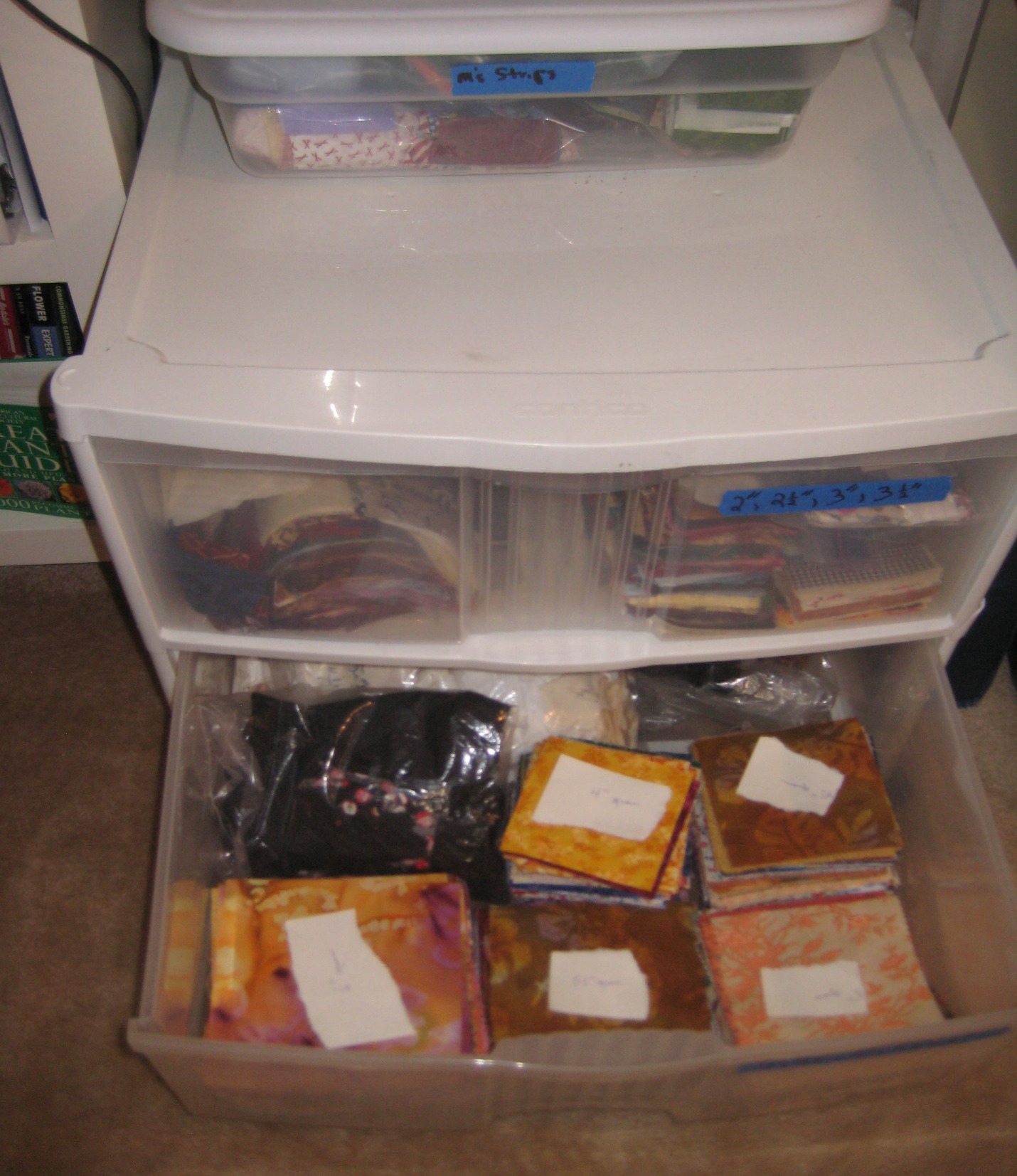 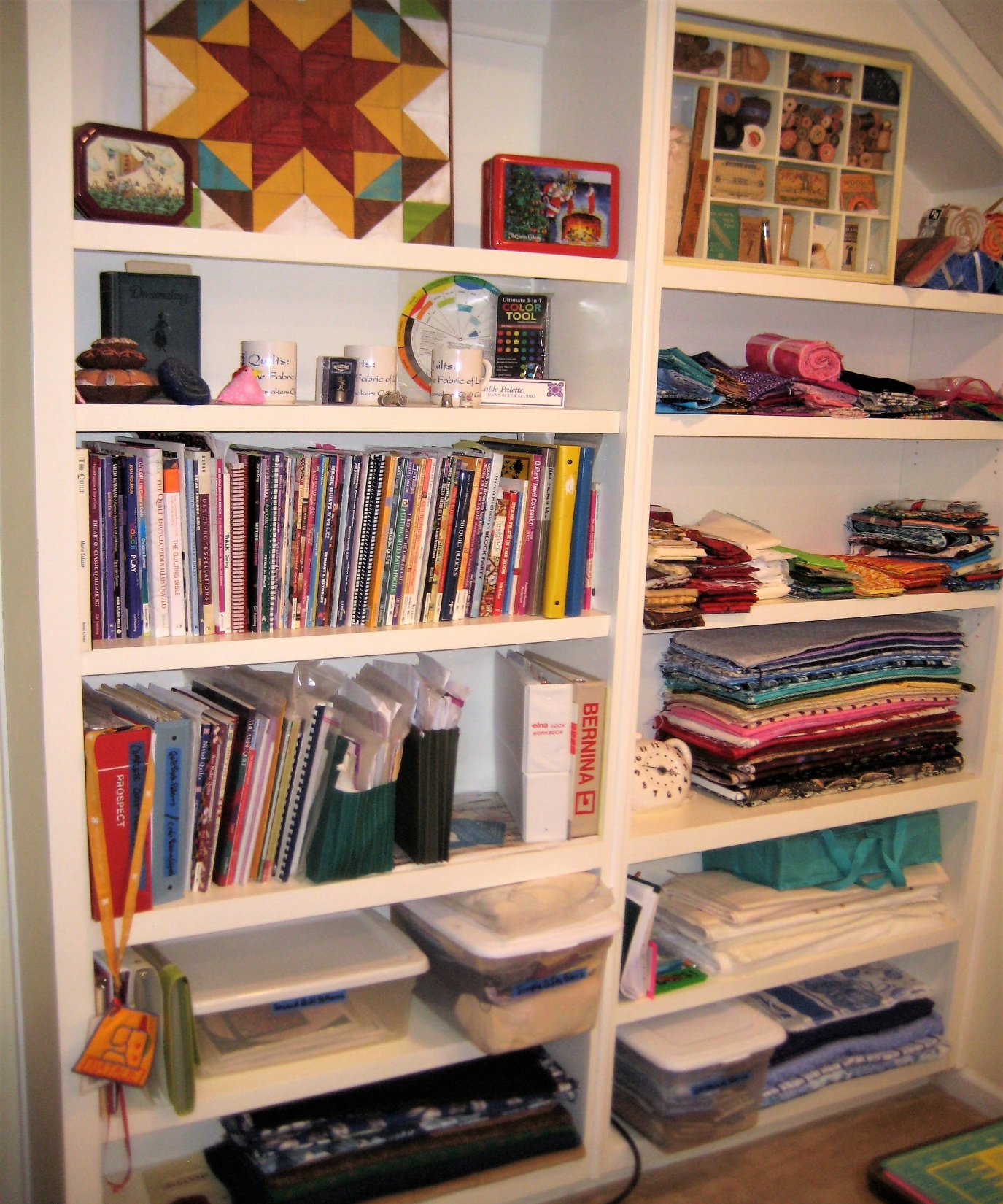 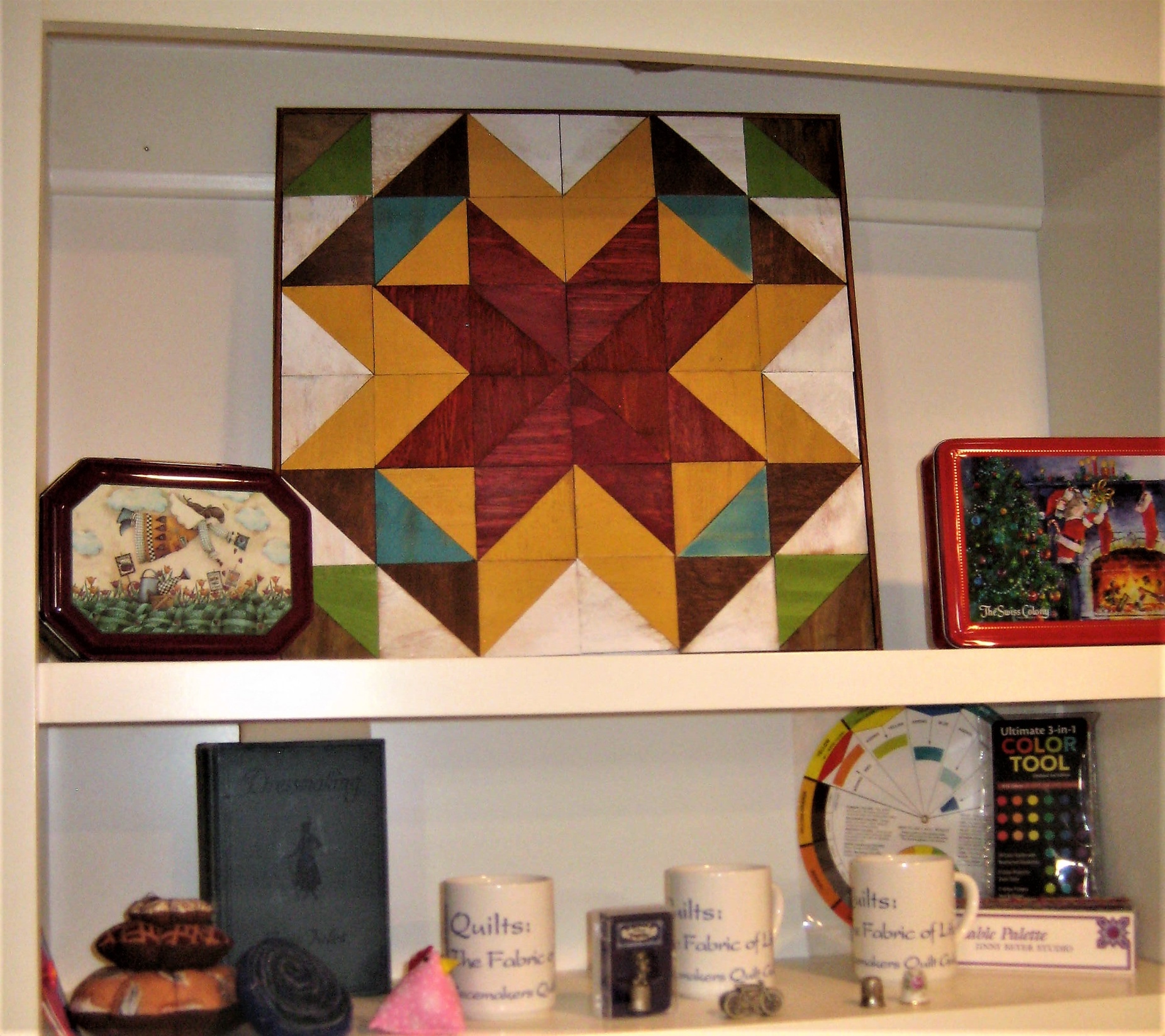 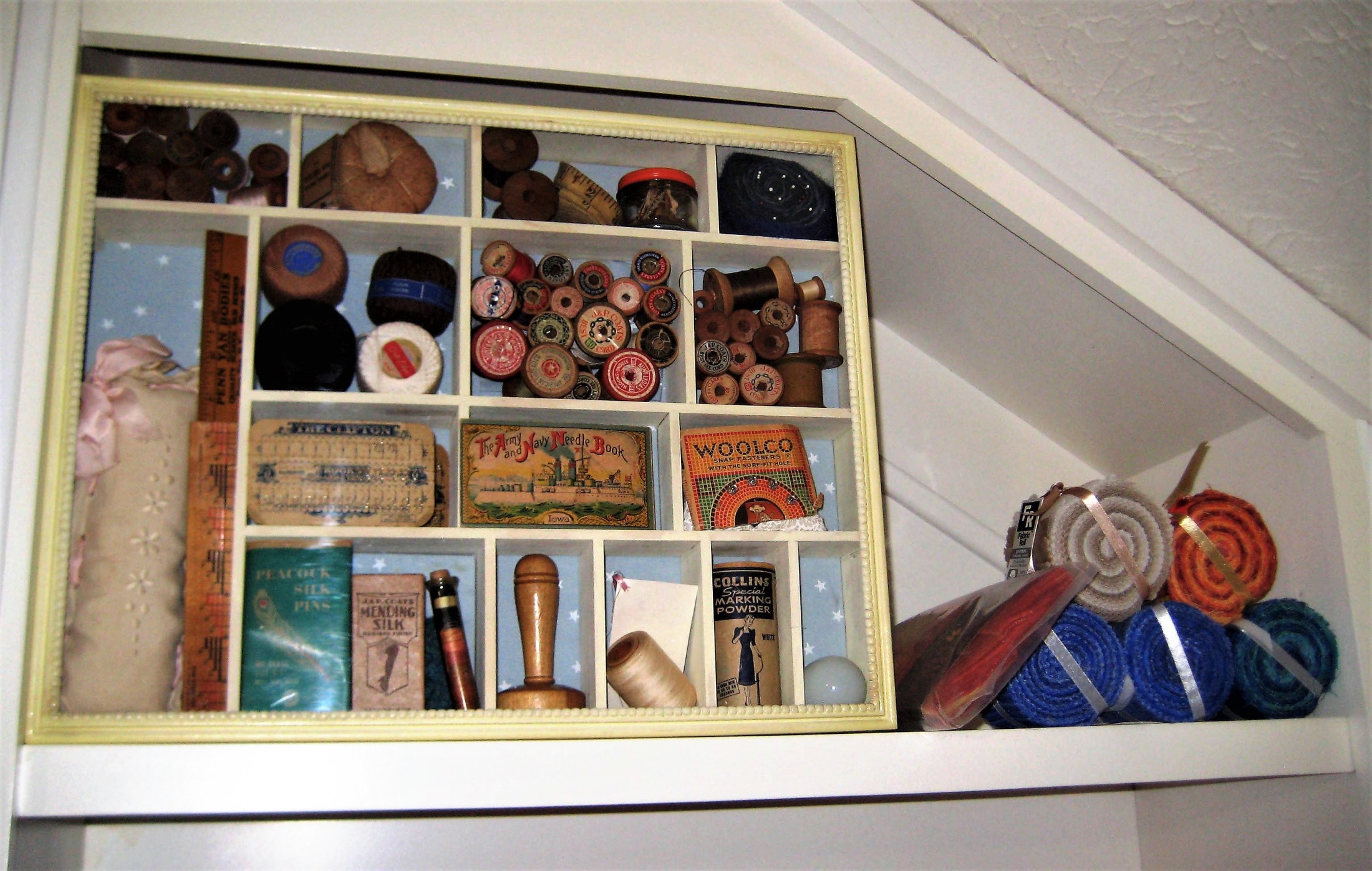 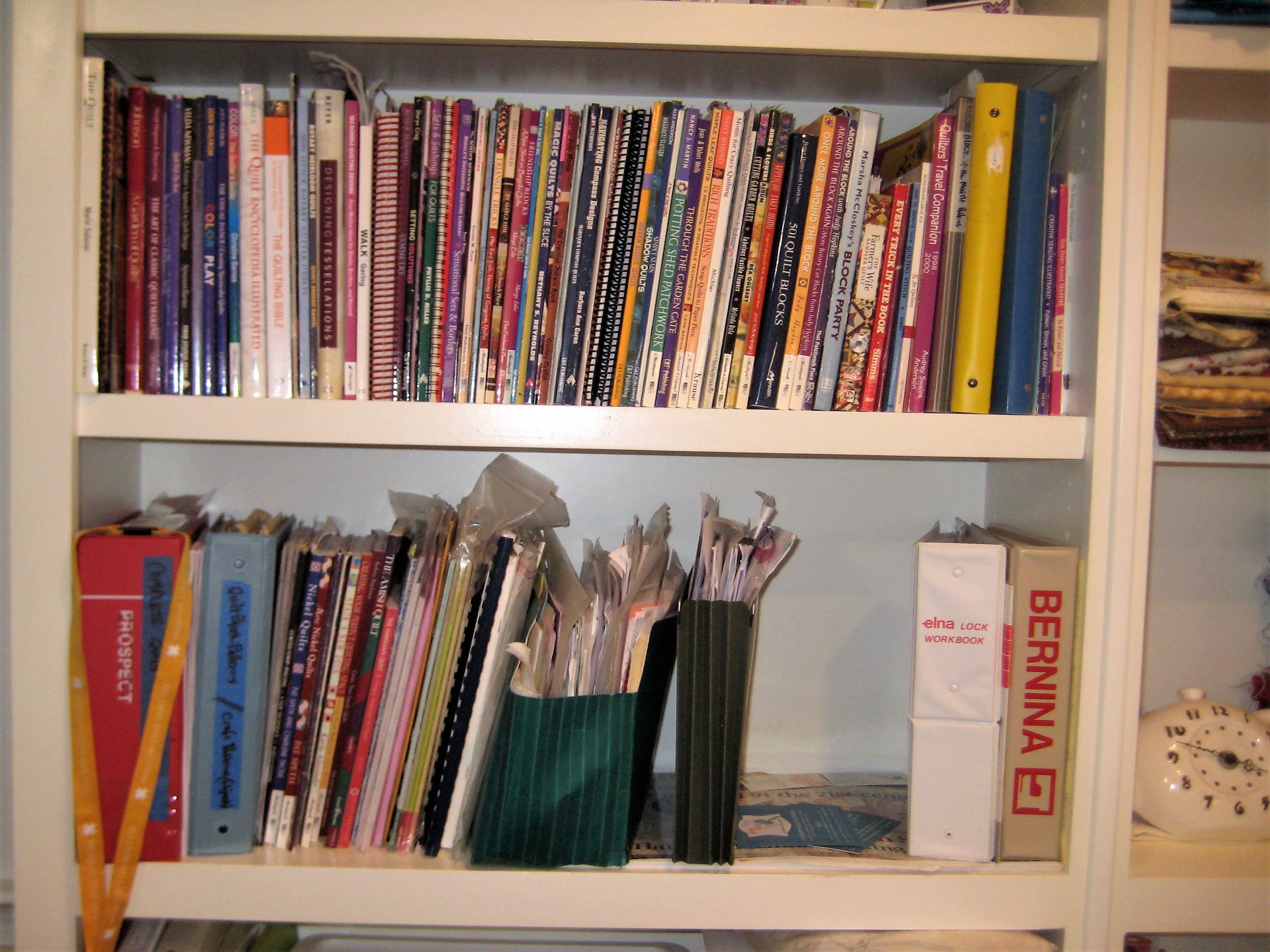 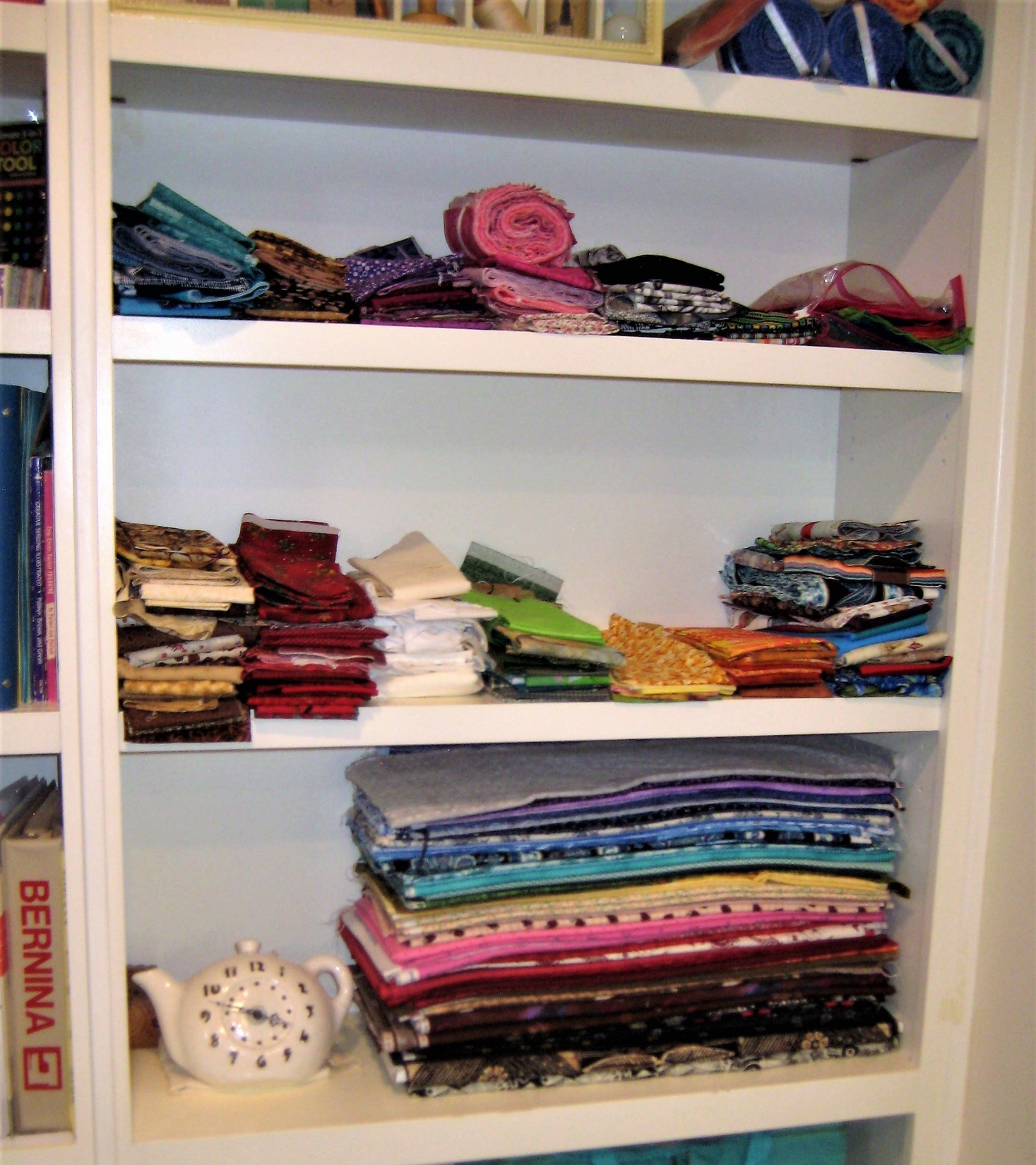 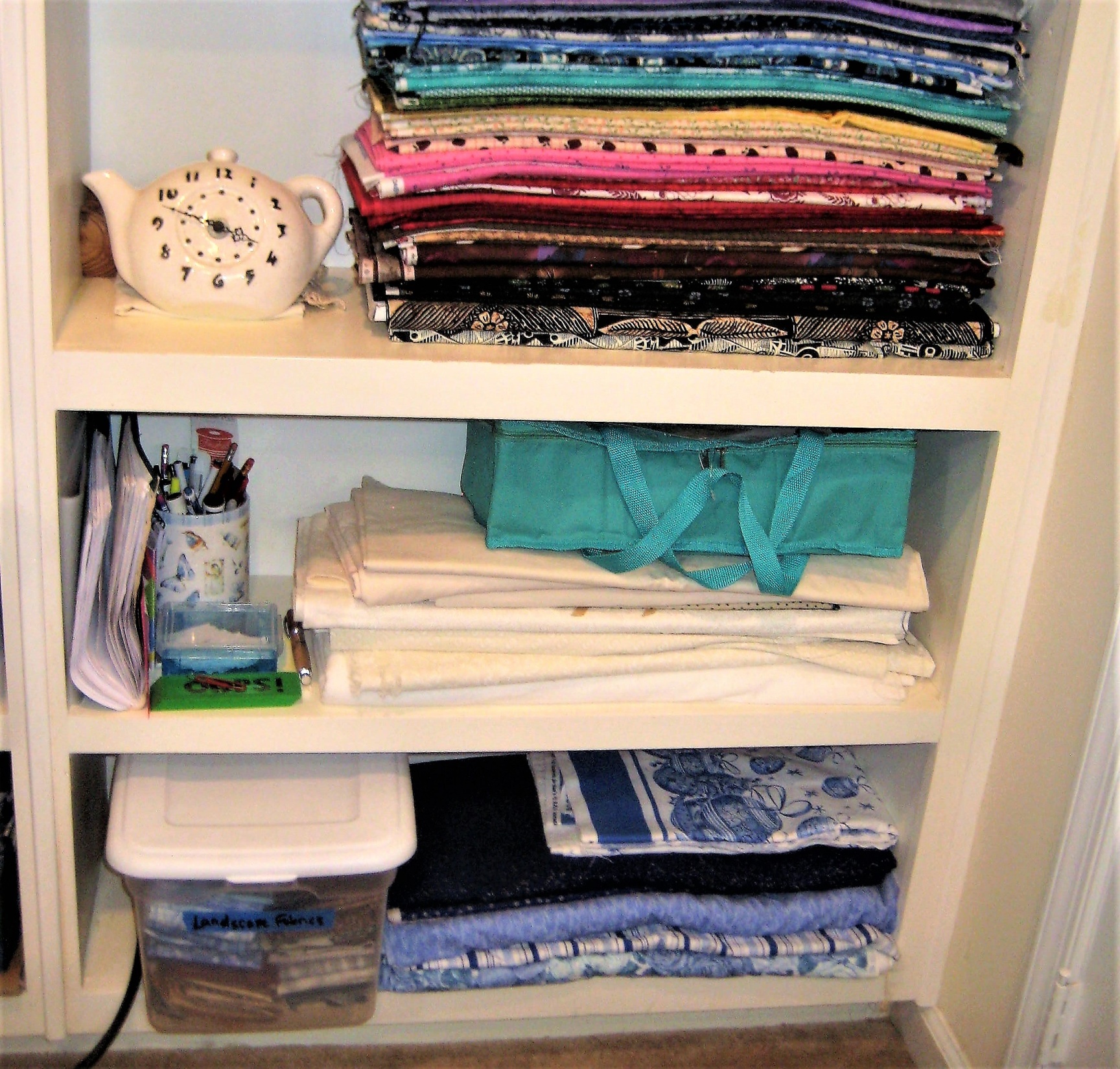 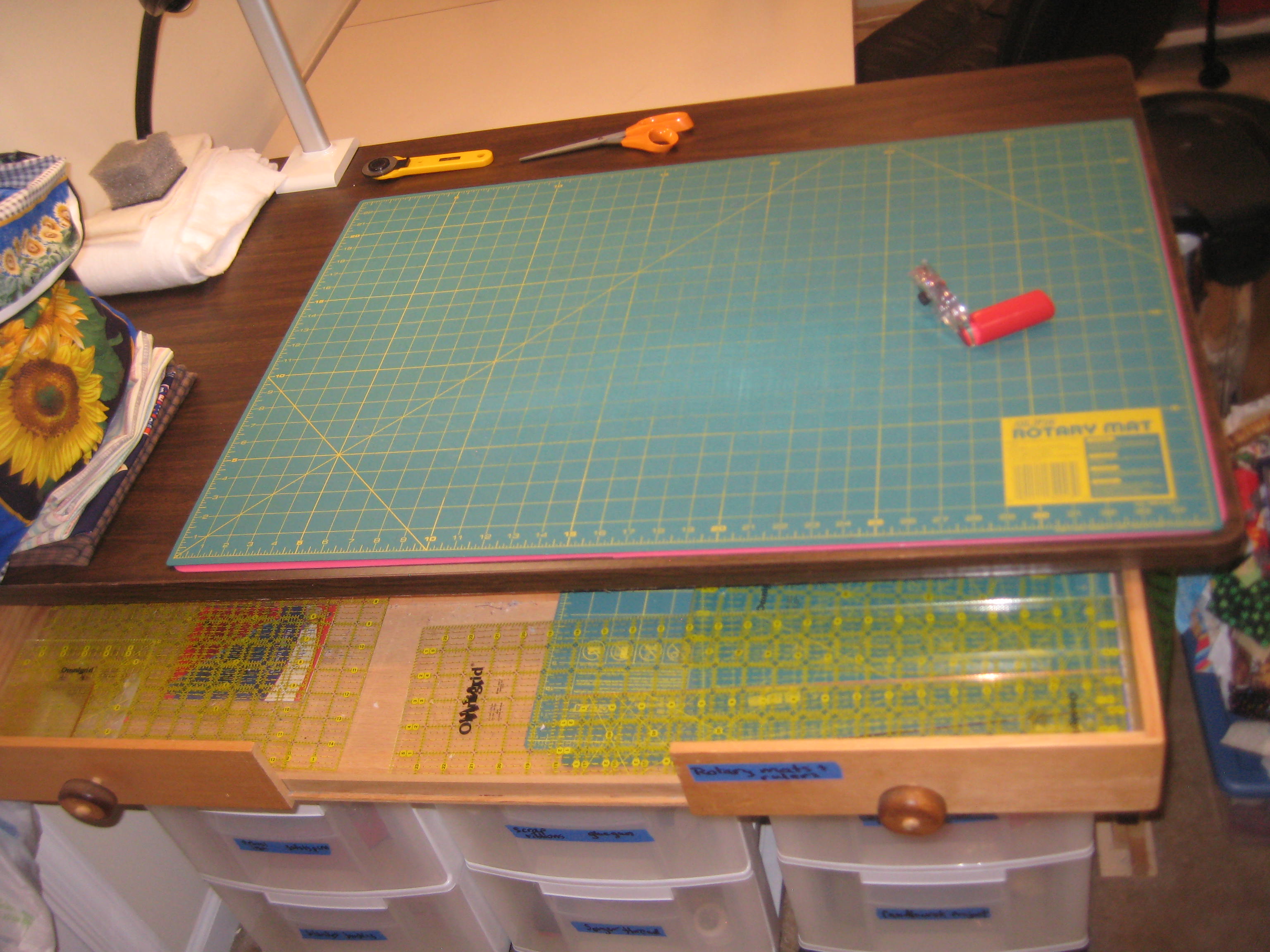 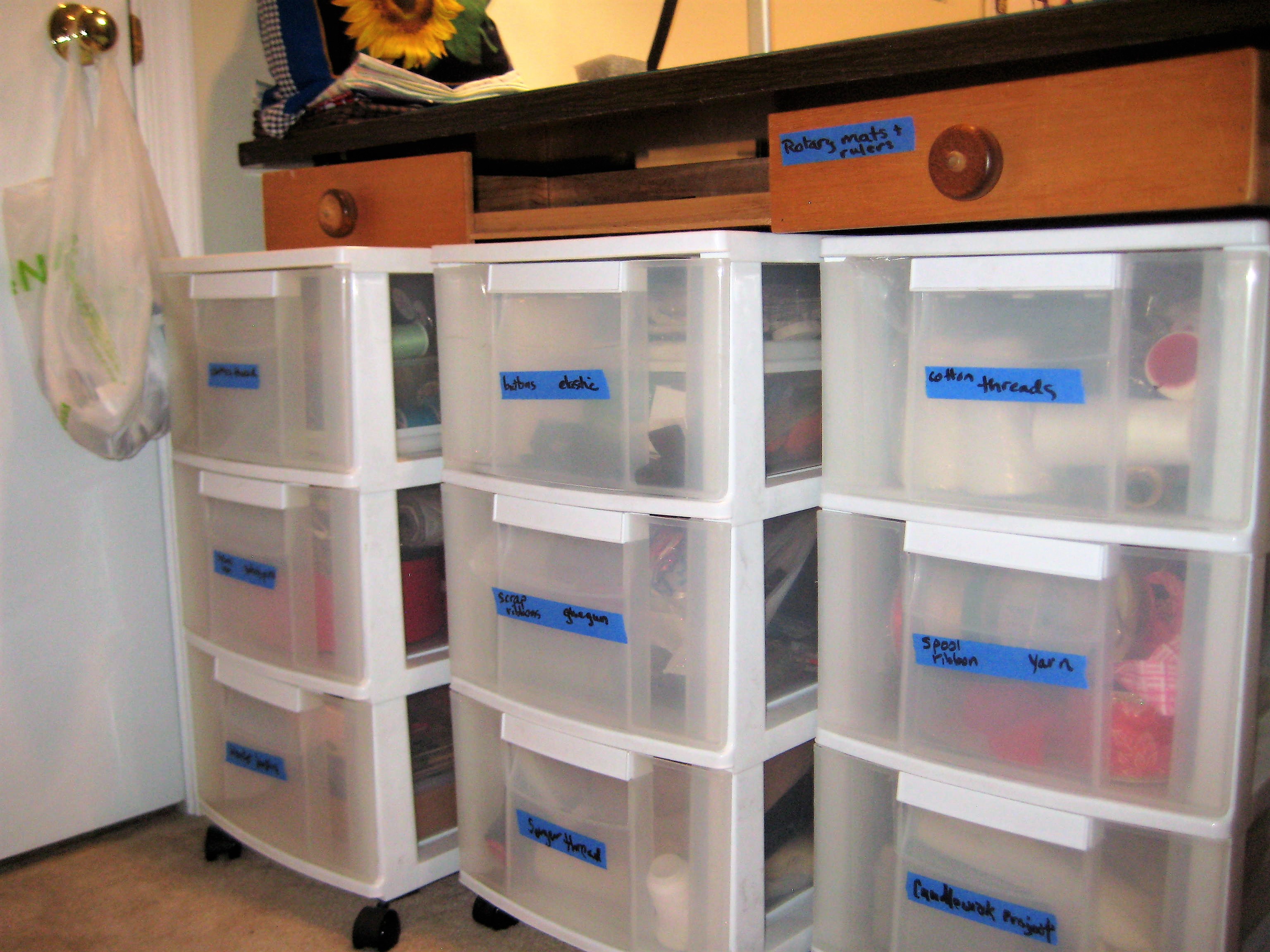 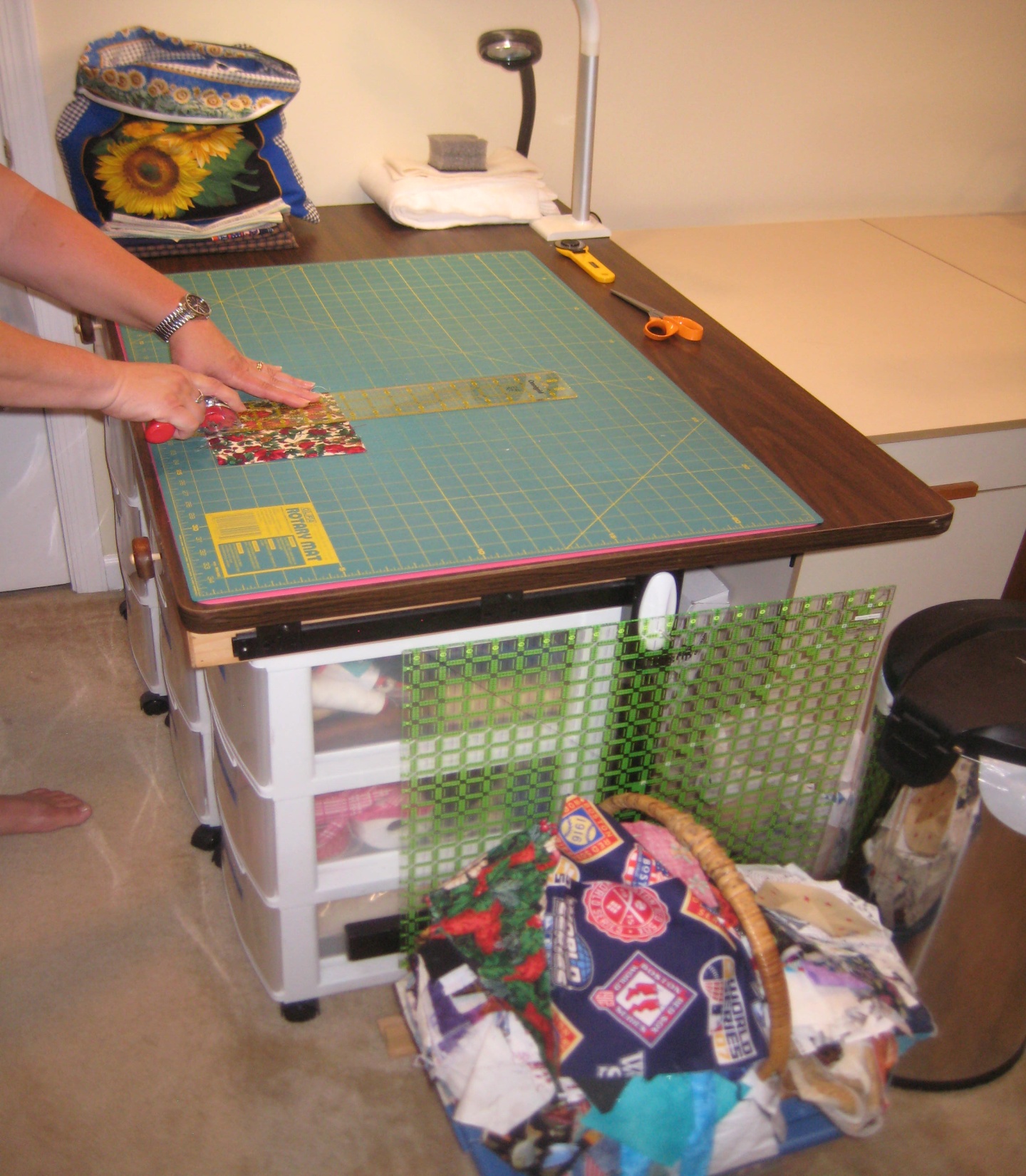 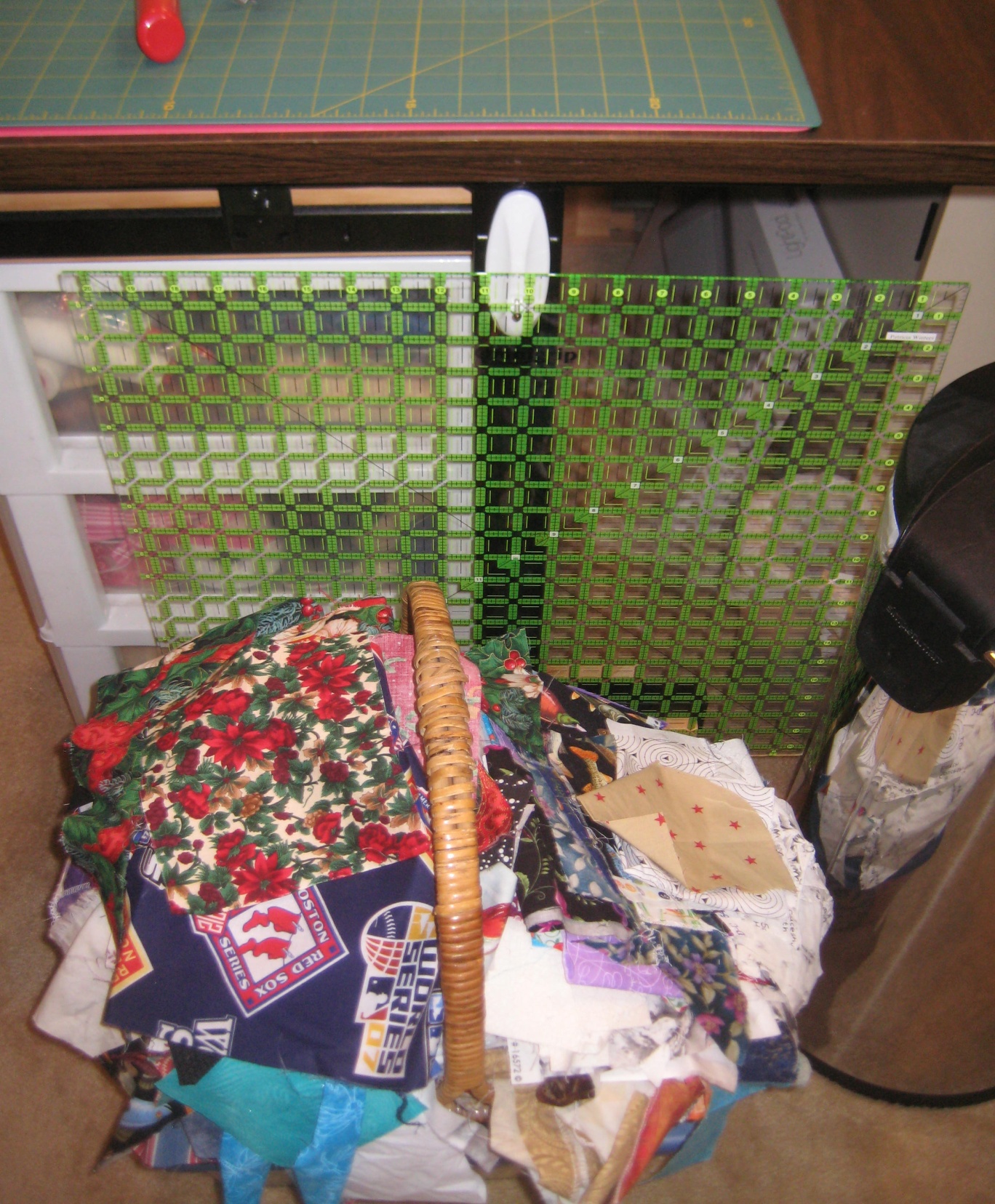 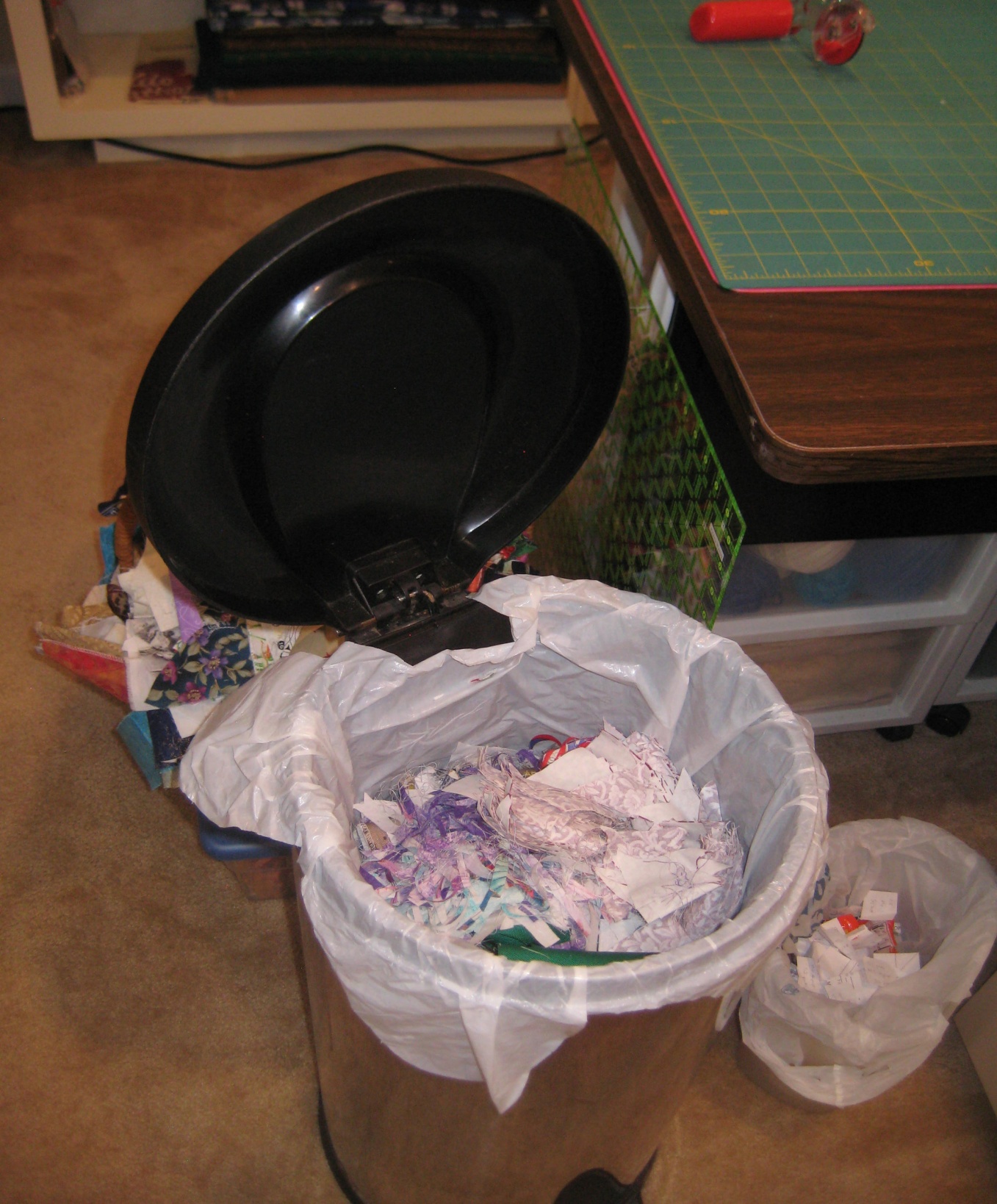 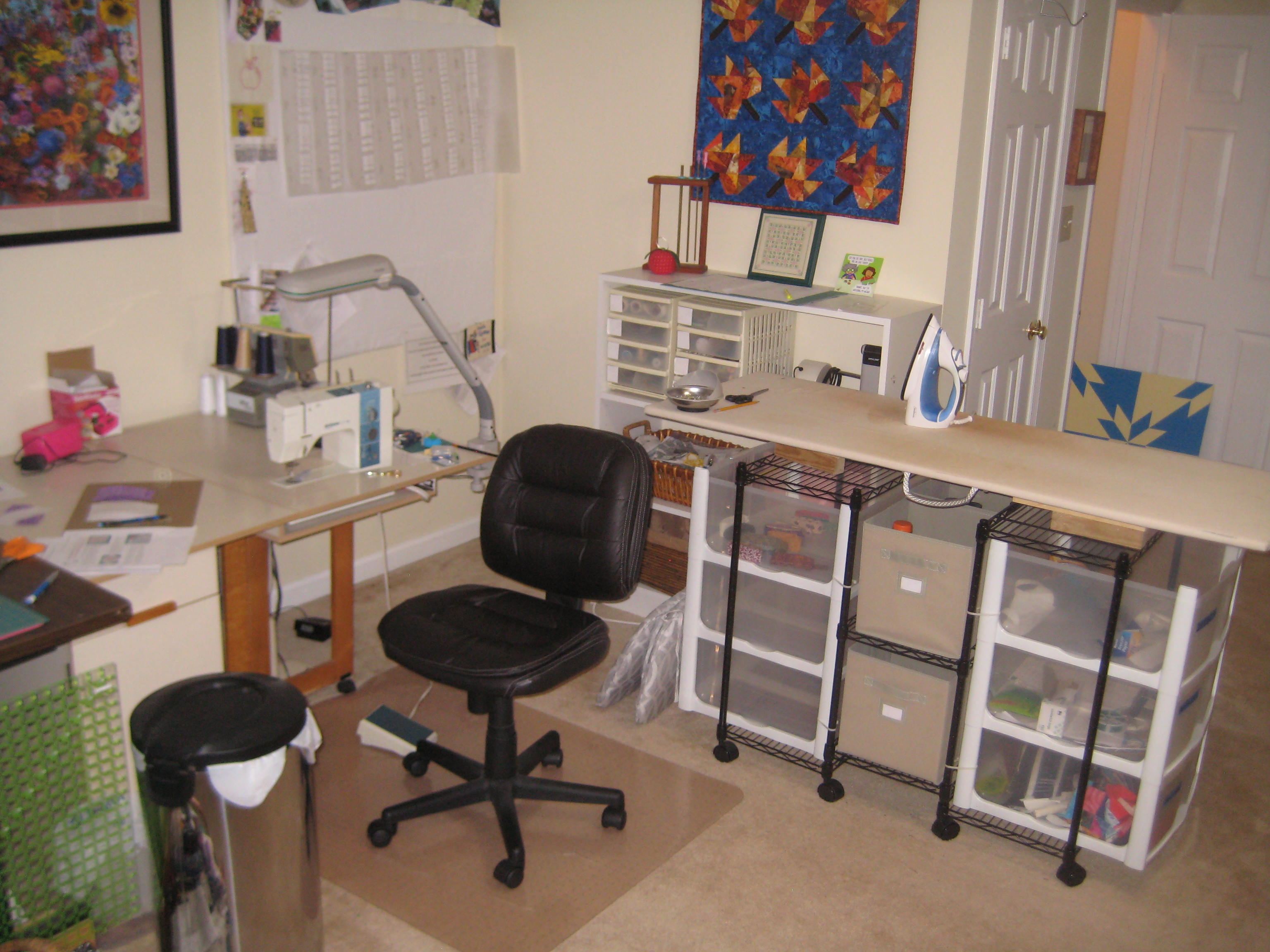 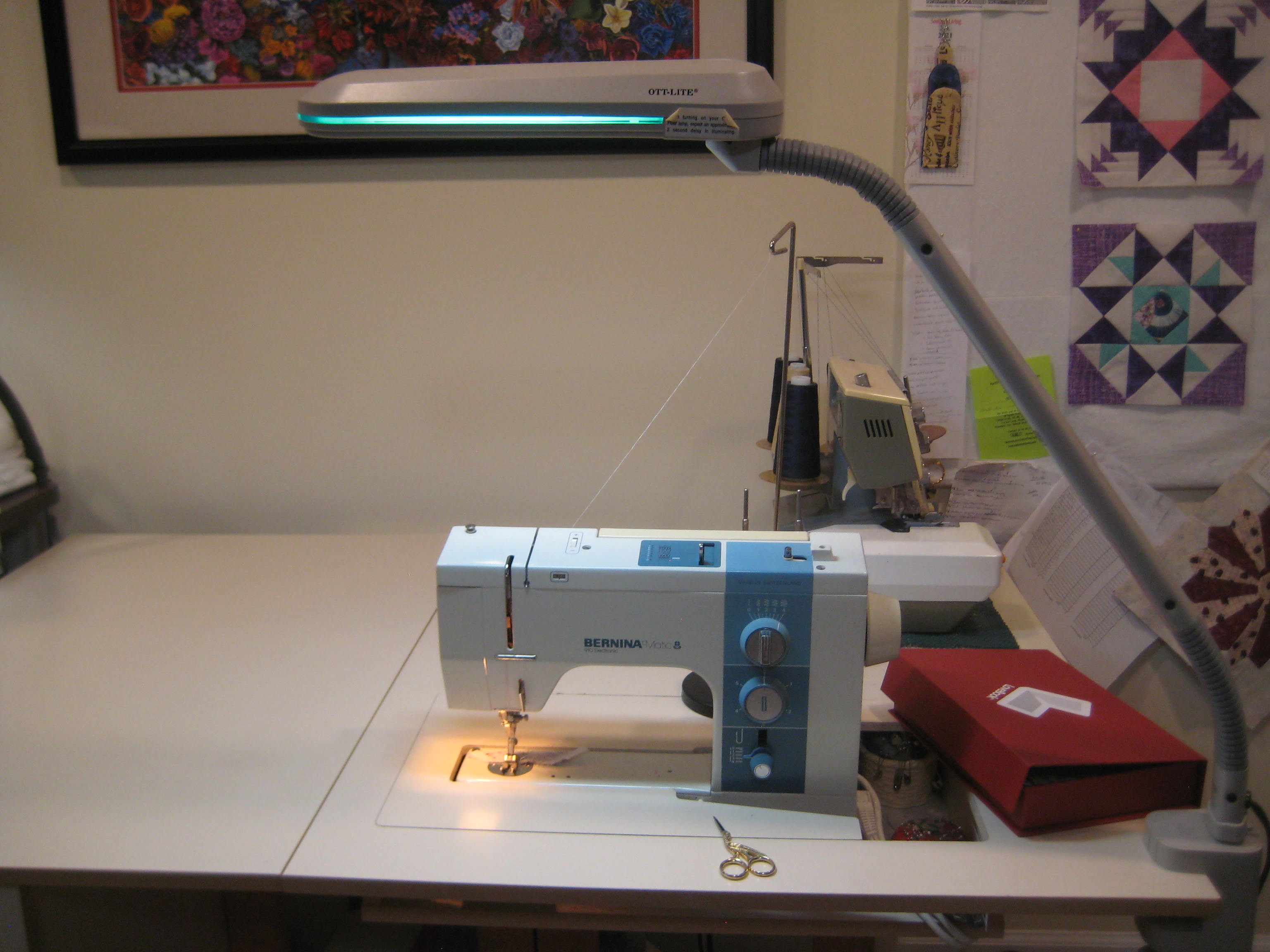 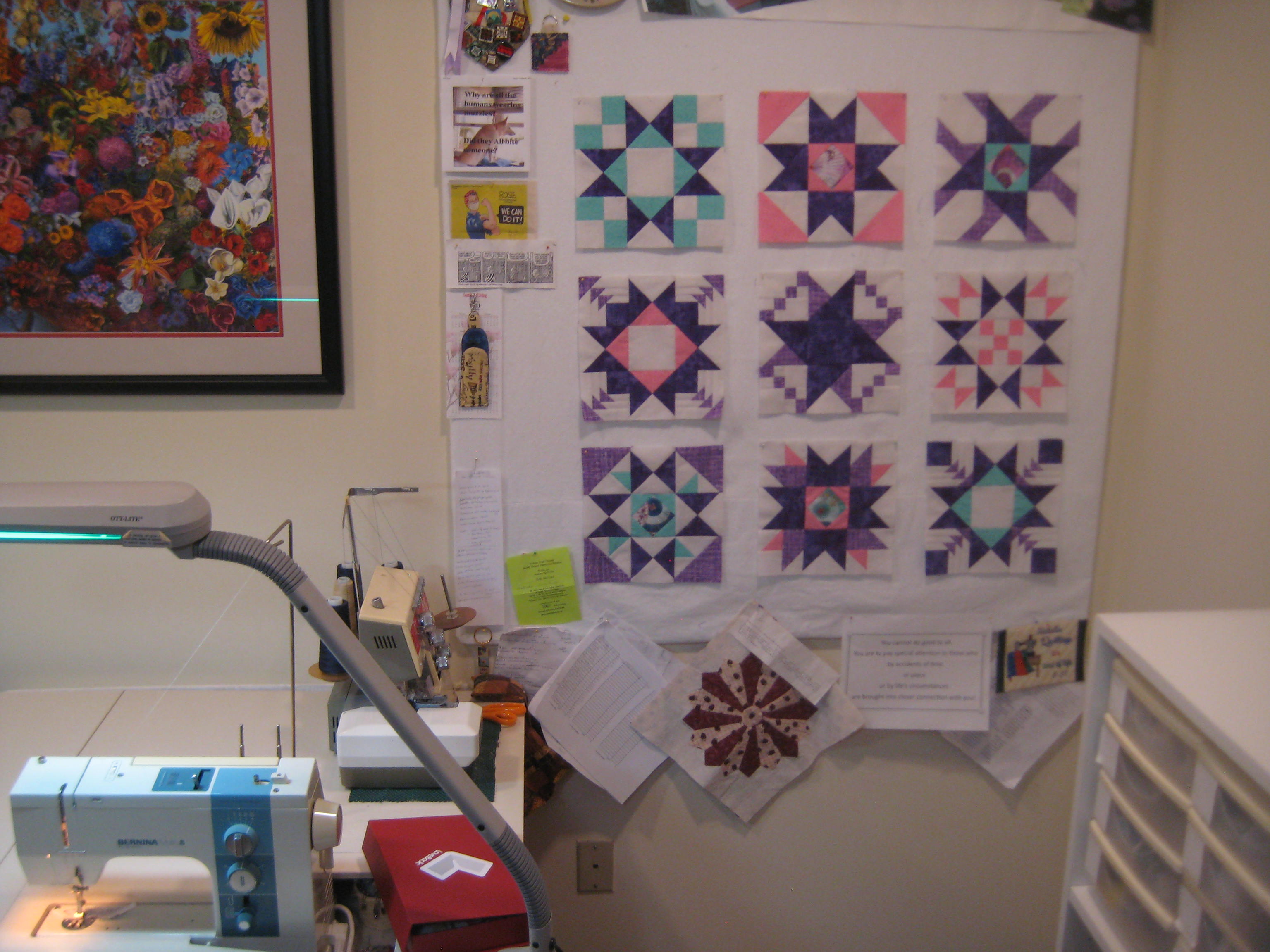 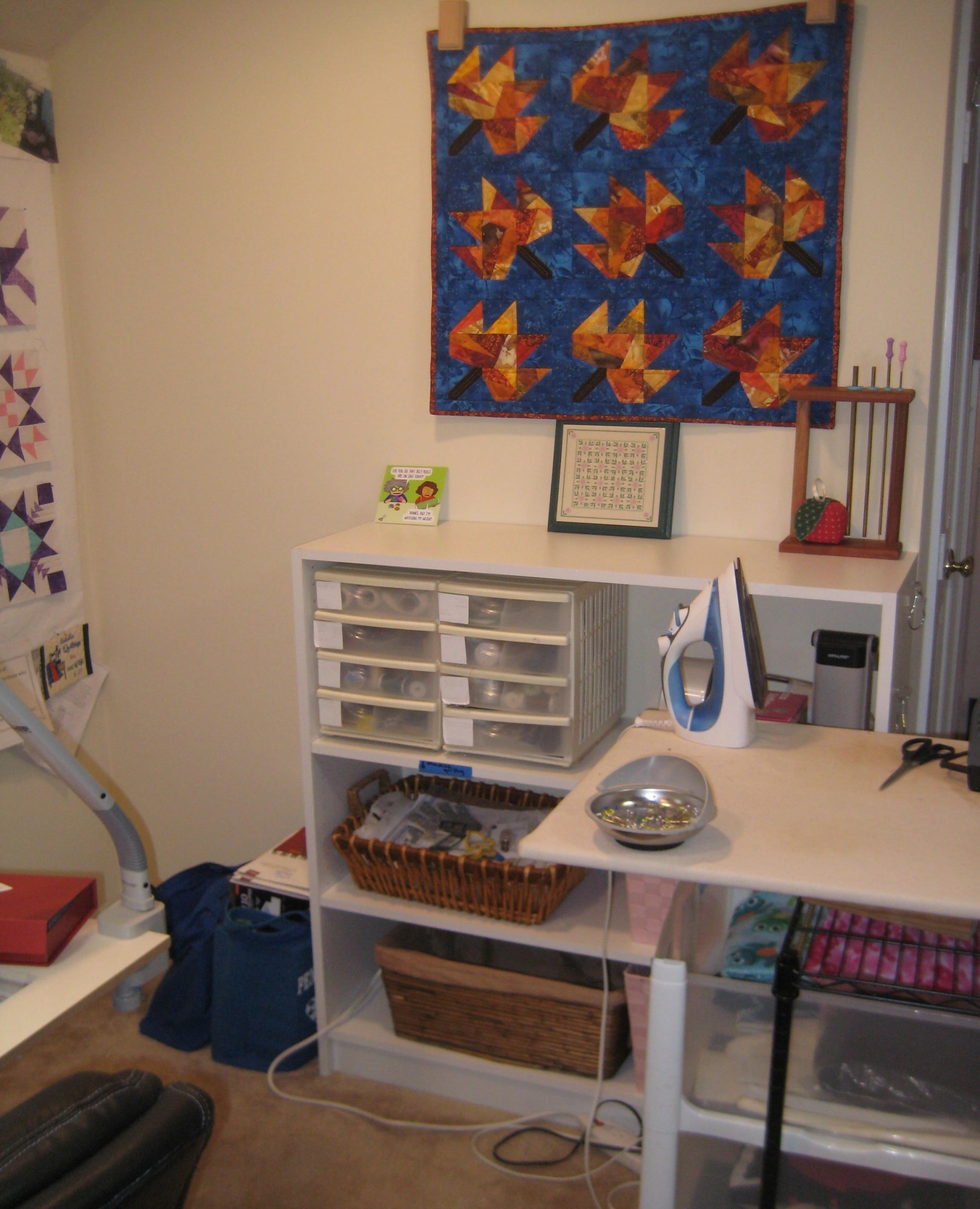 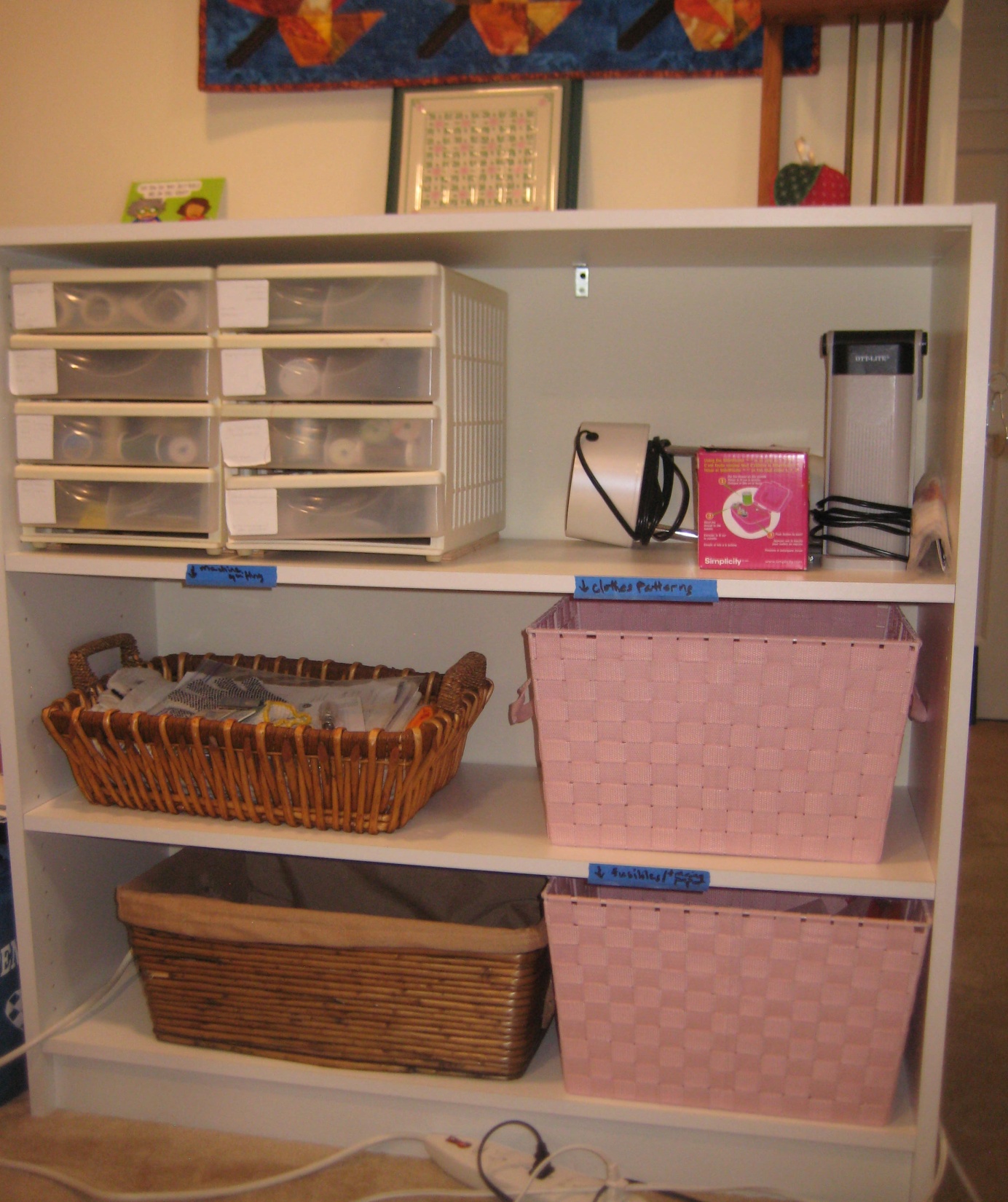 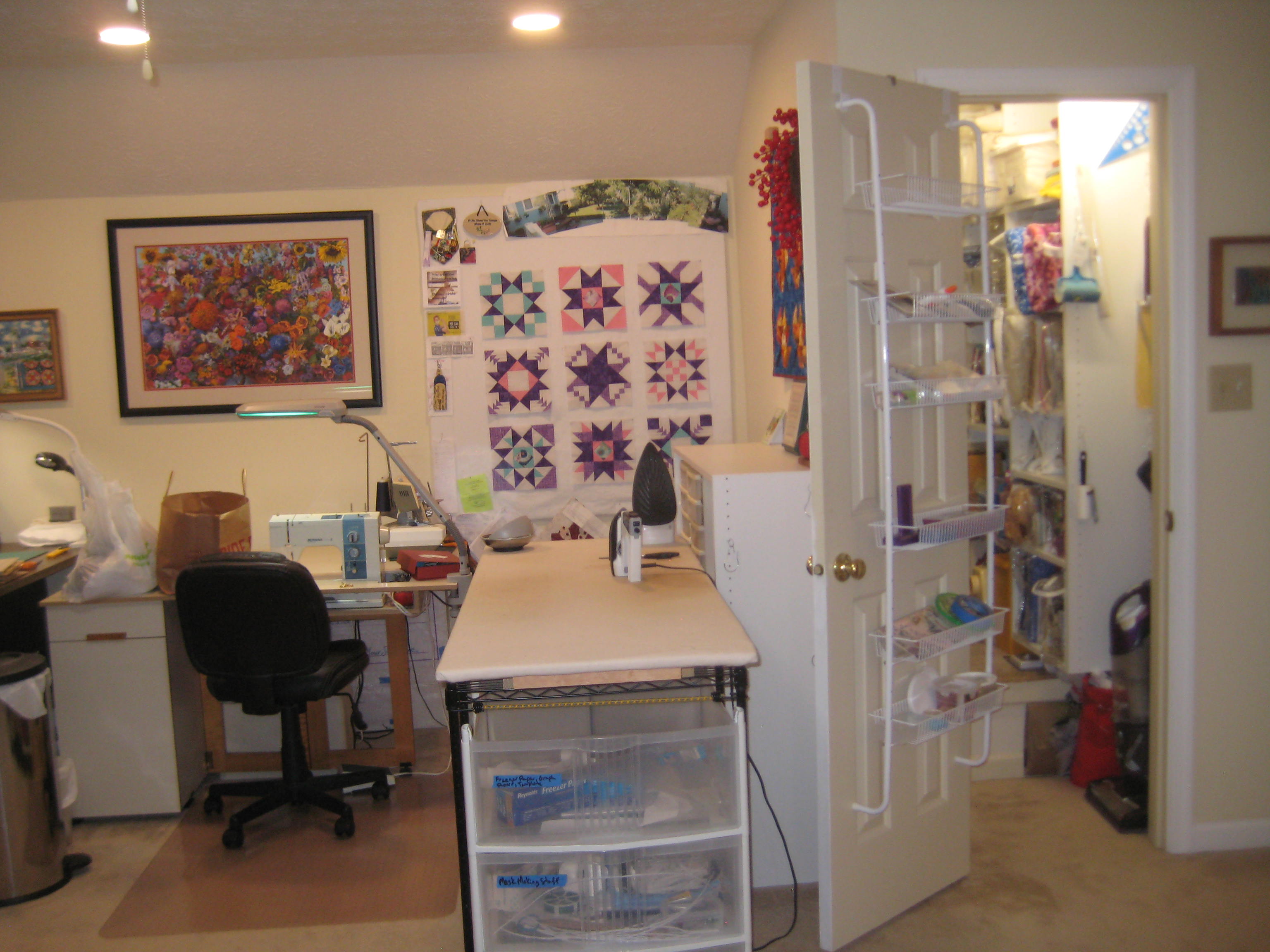 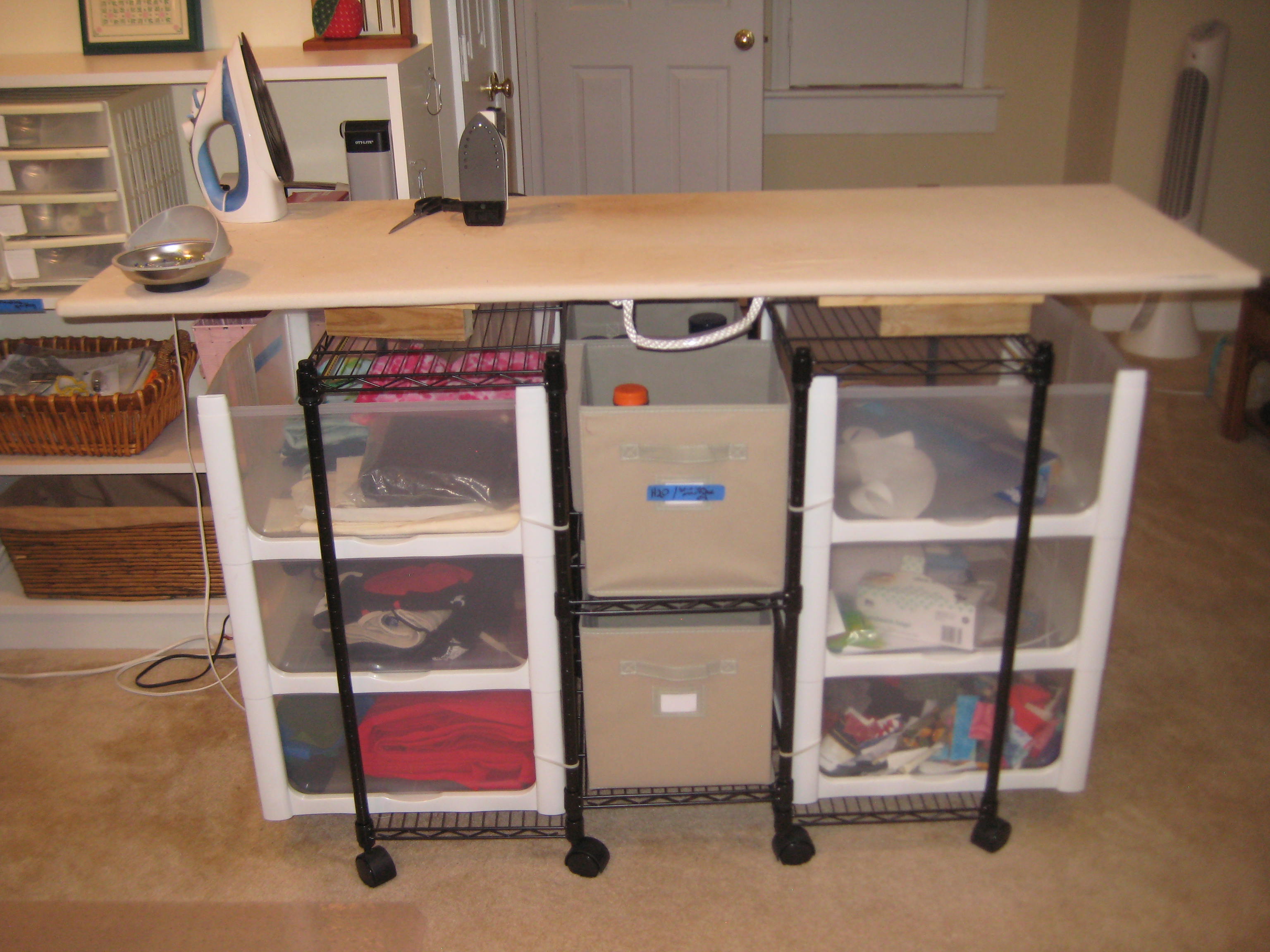 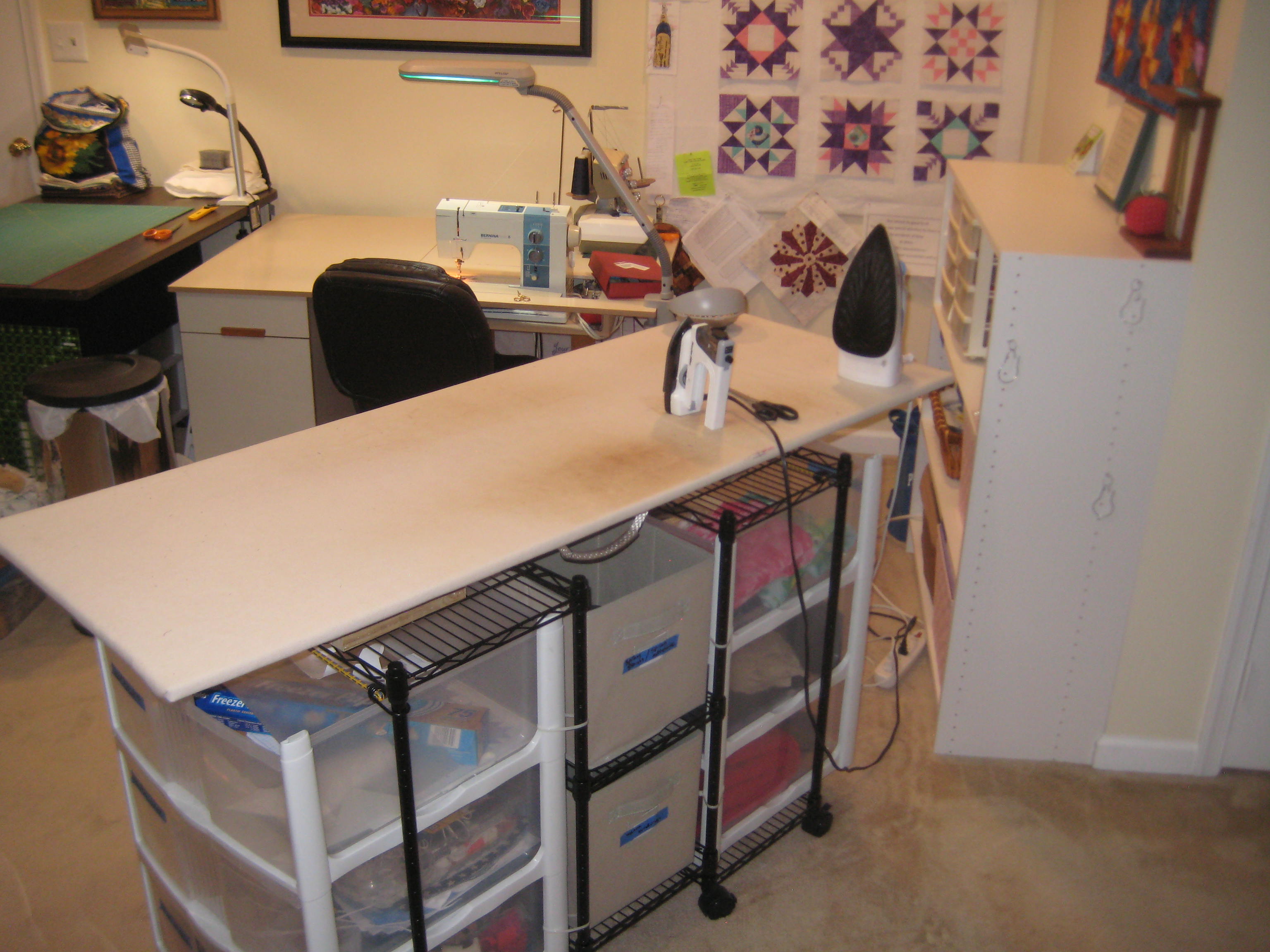 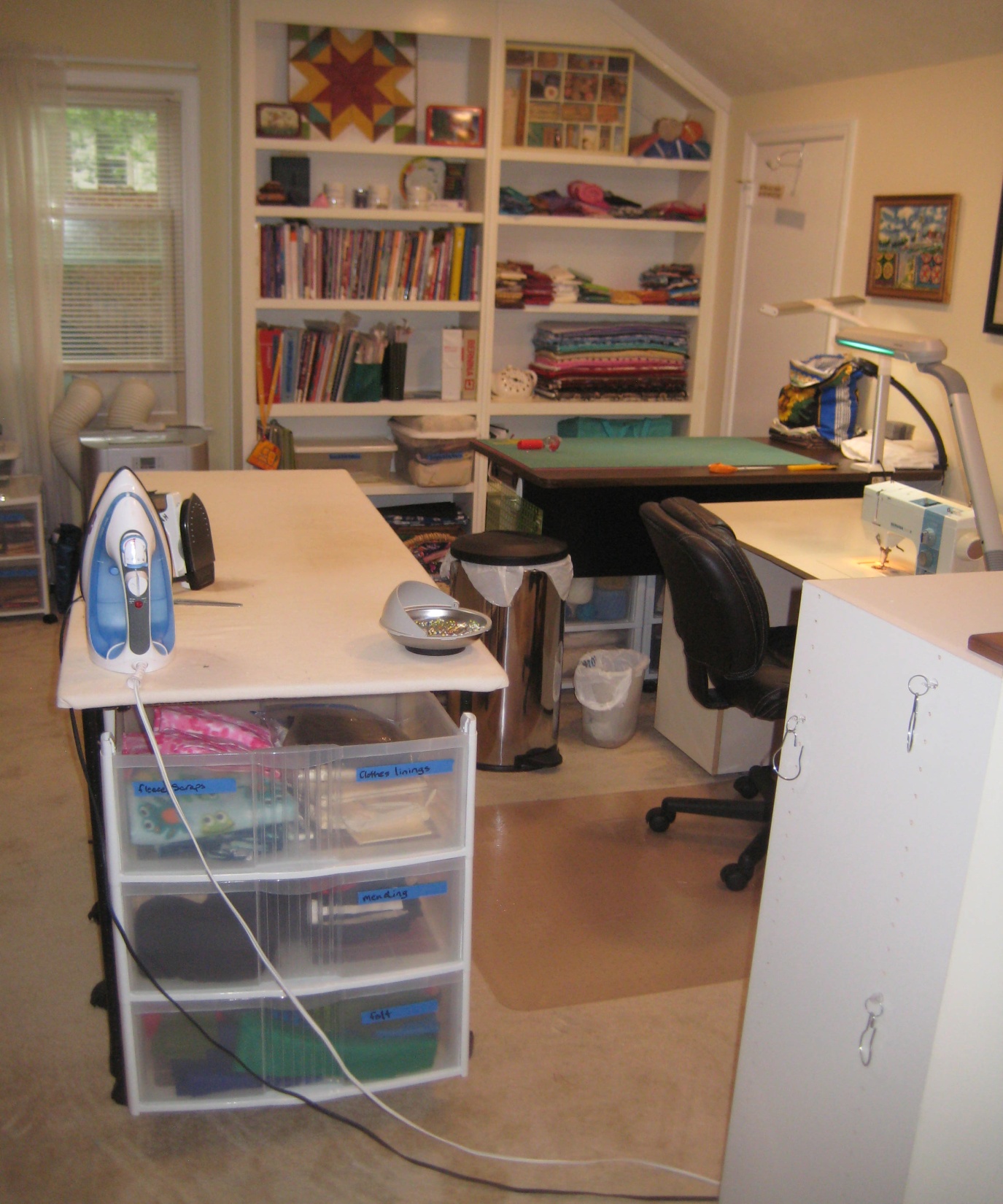 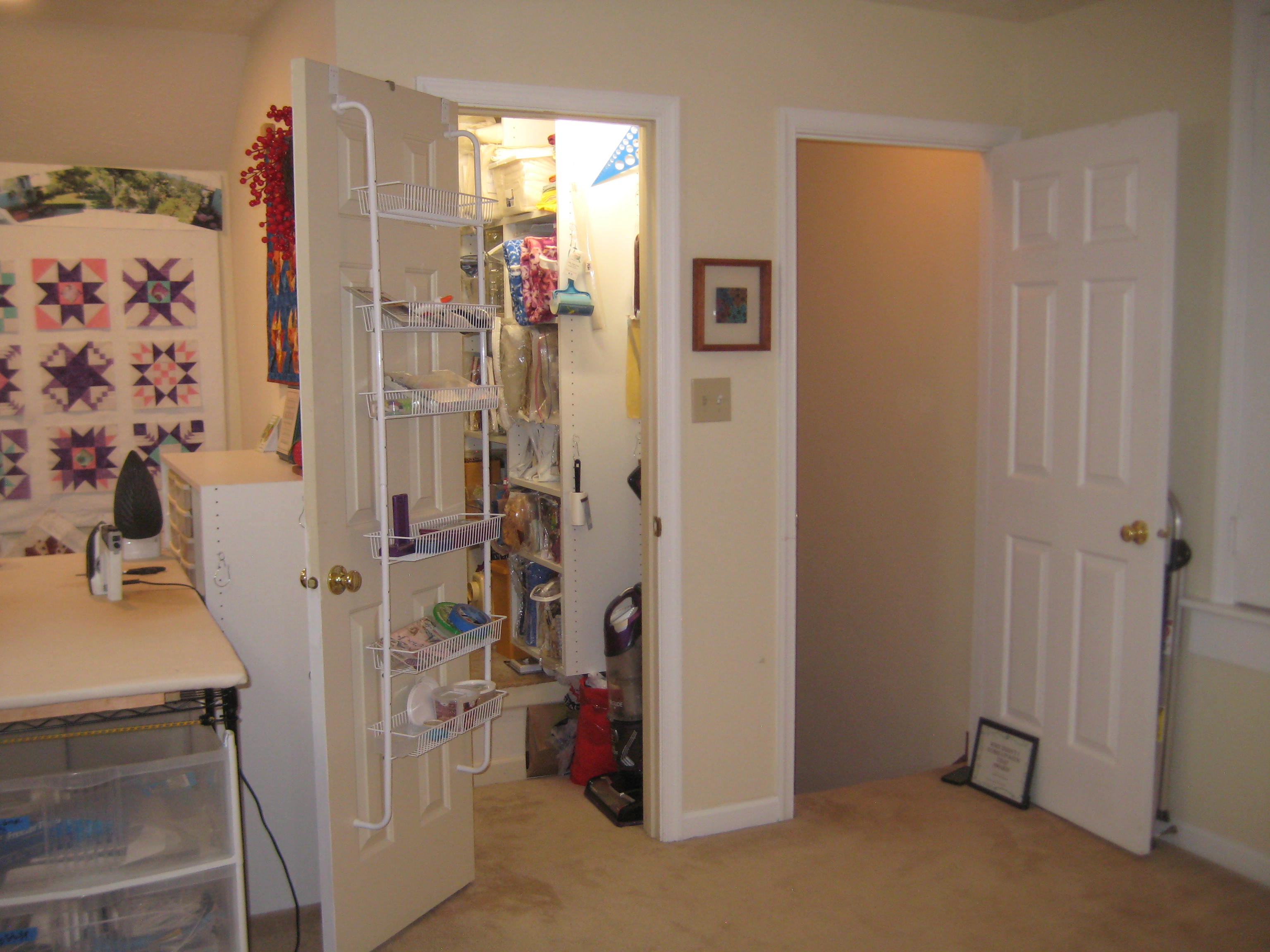 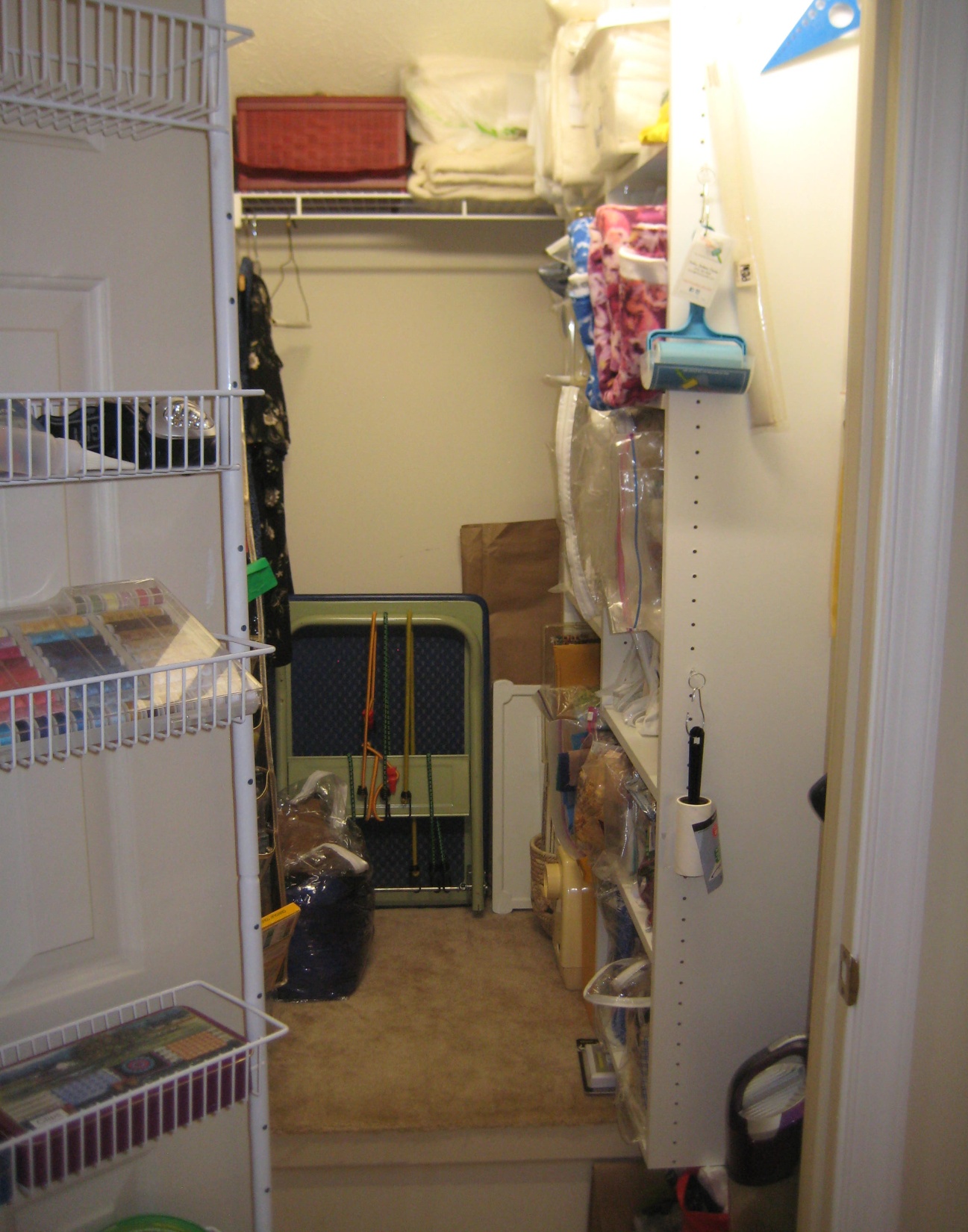 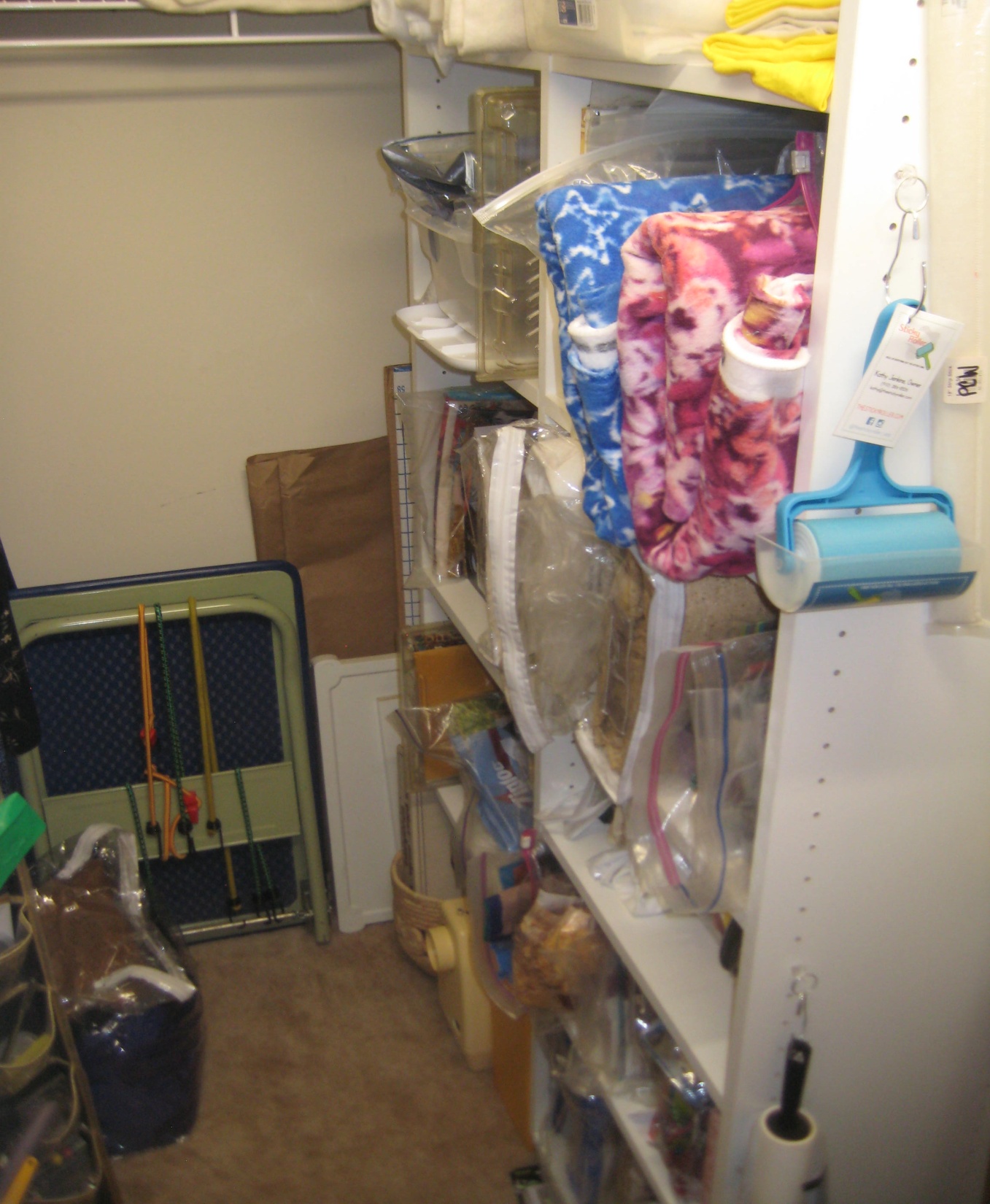 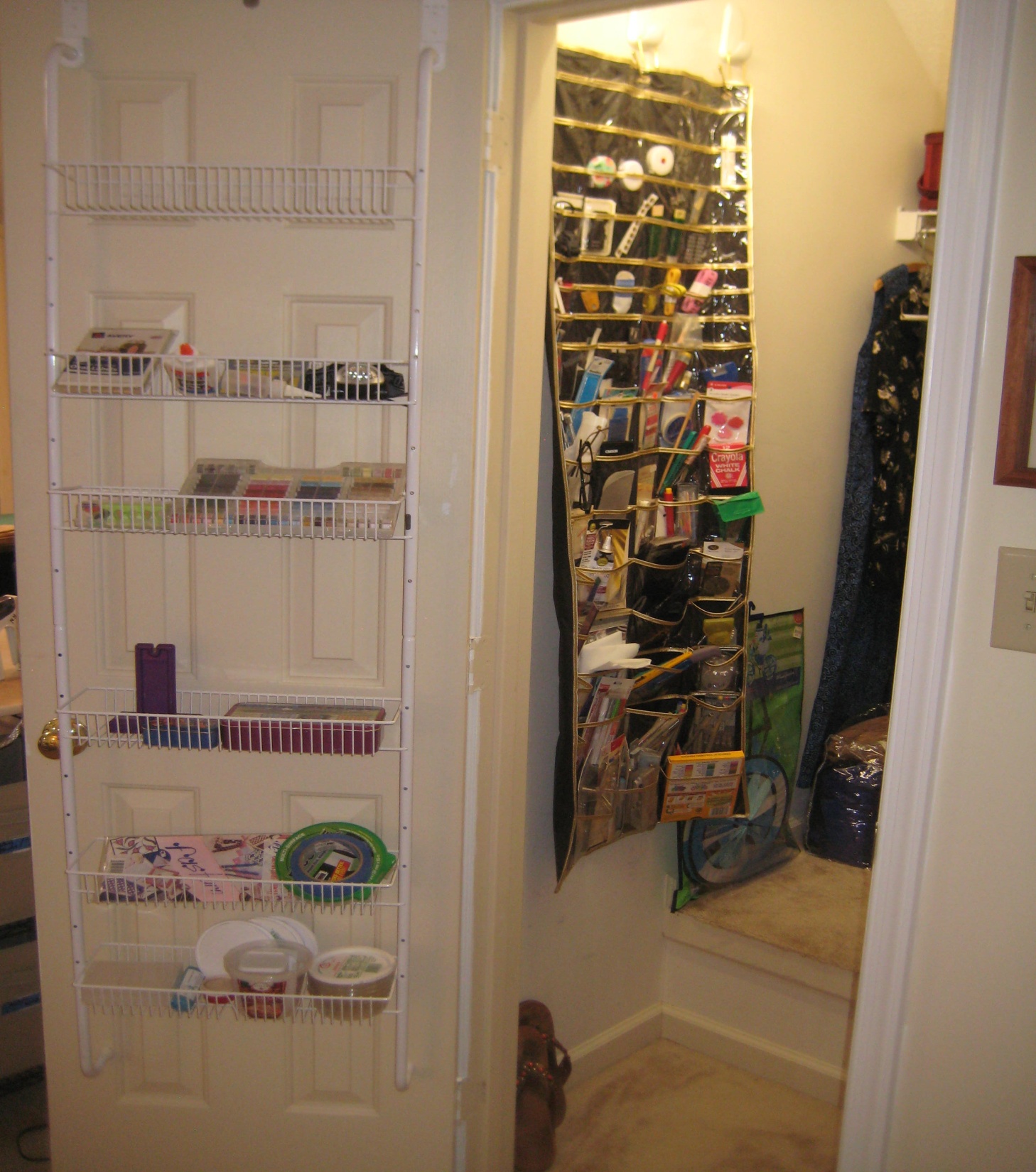 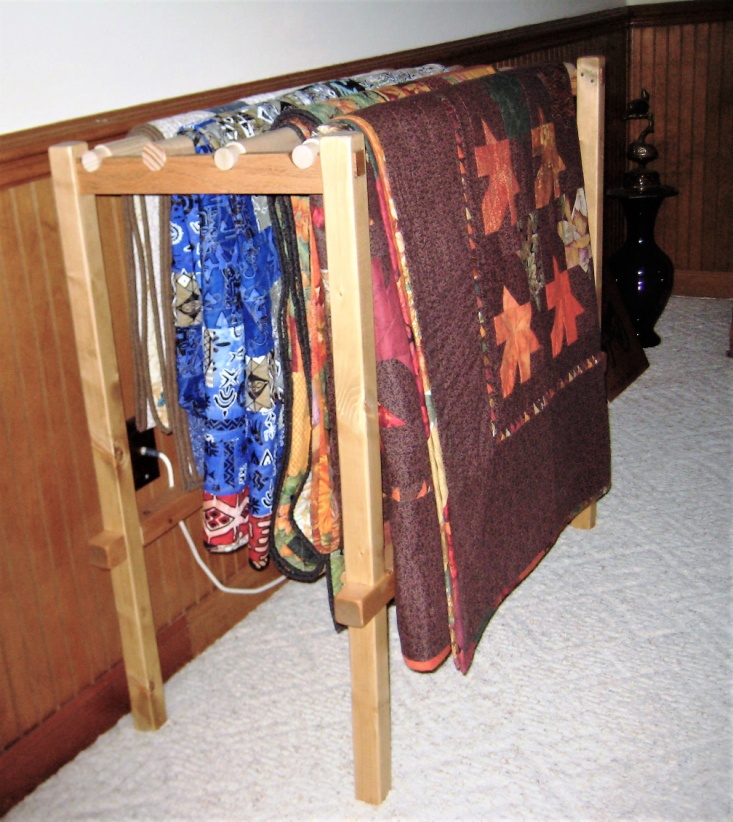 Quilt Racks
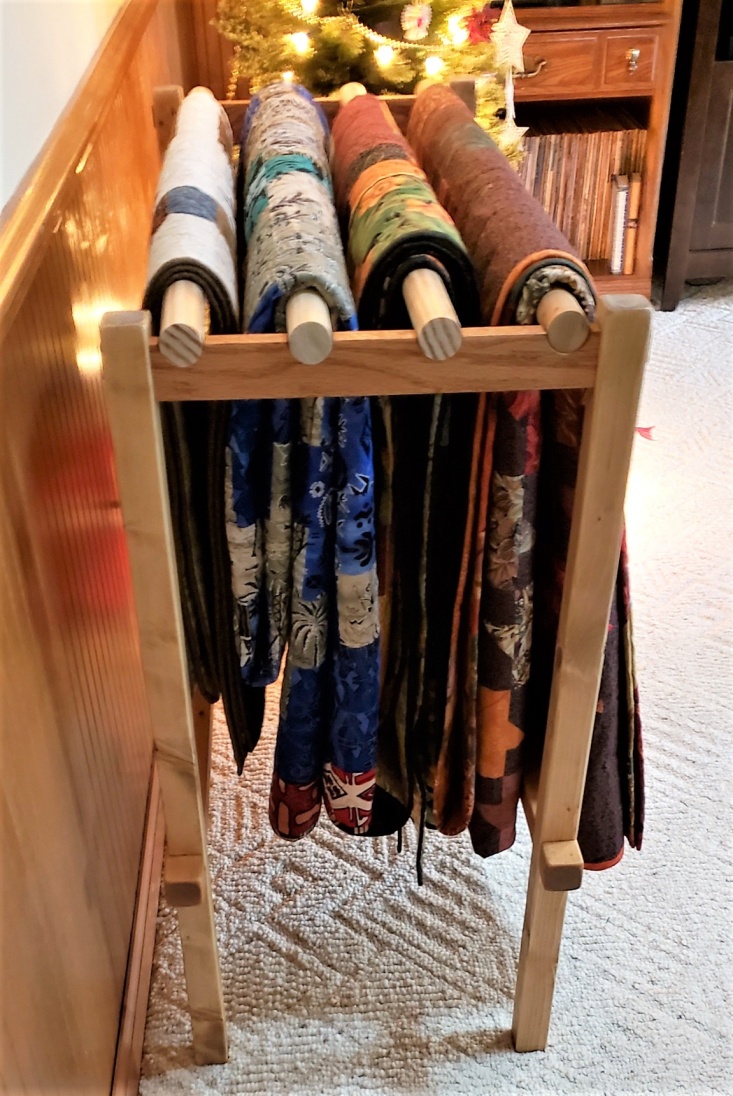 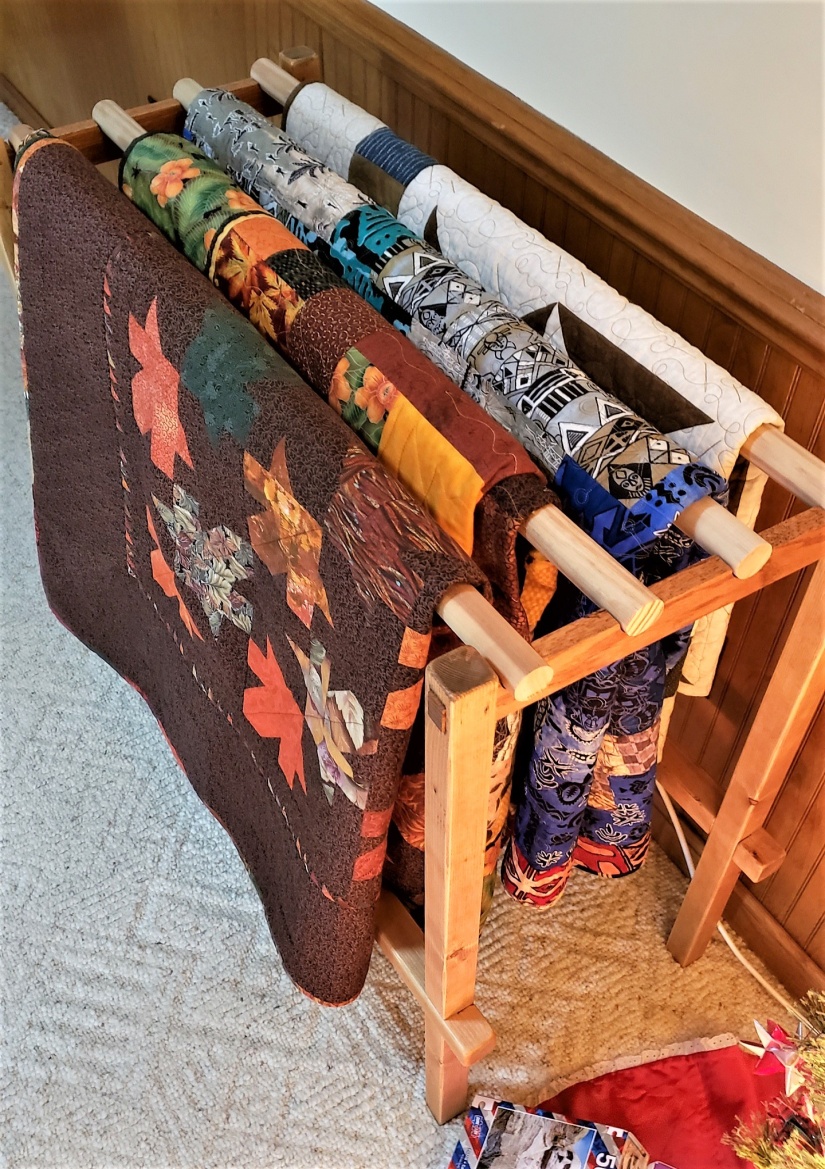 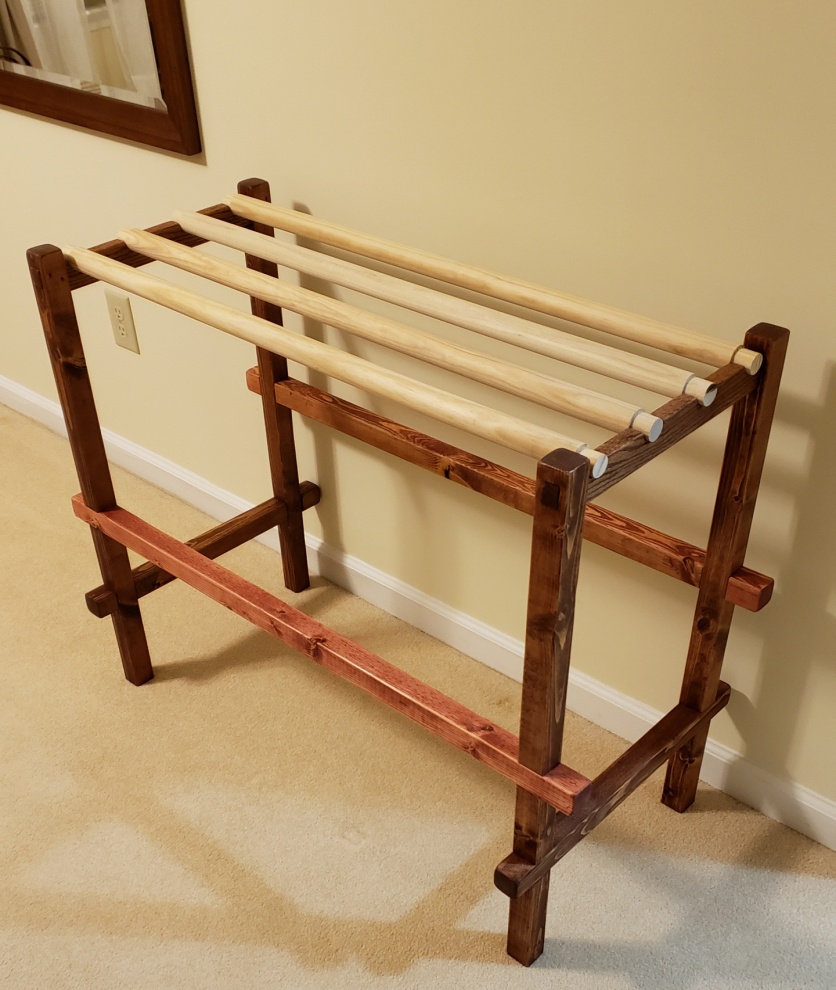 Quilt Racks
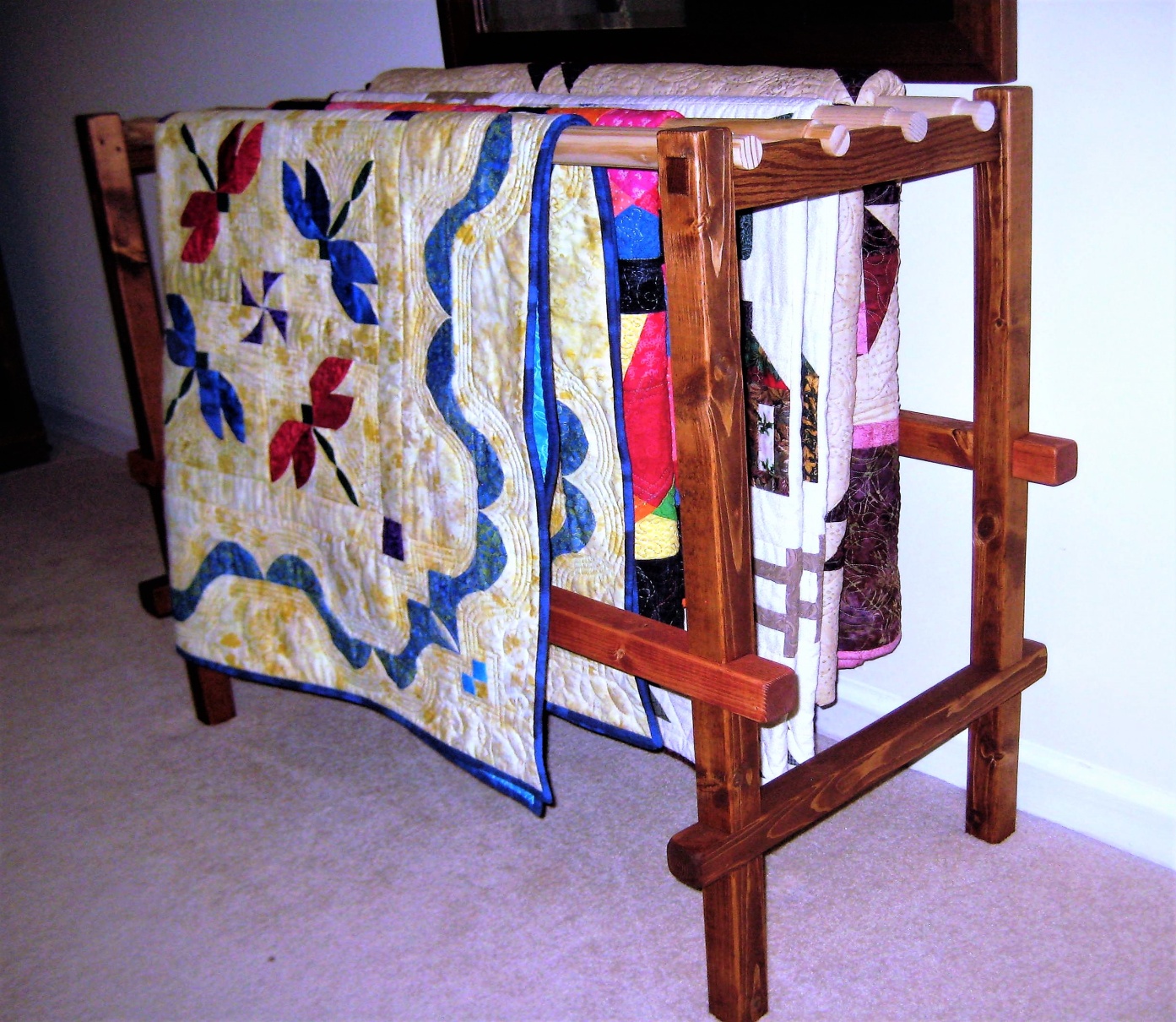 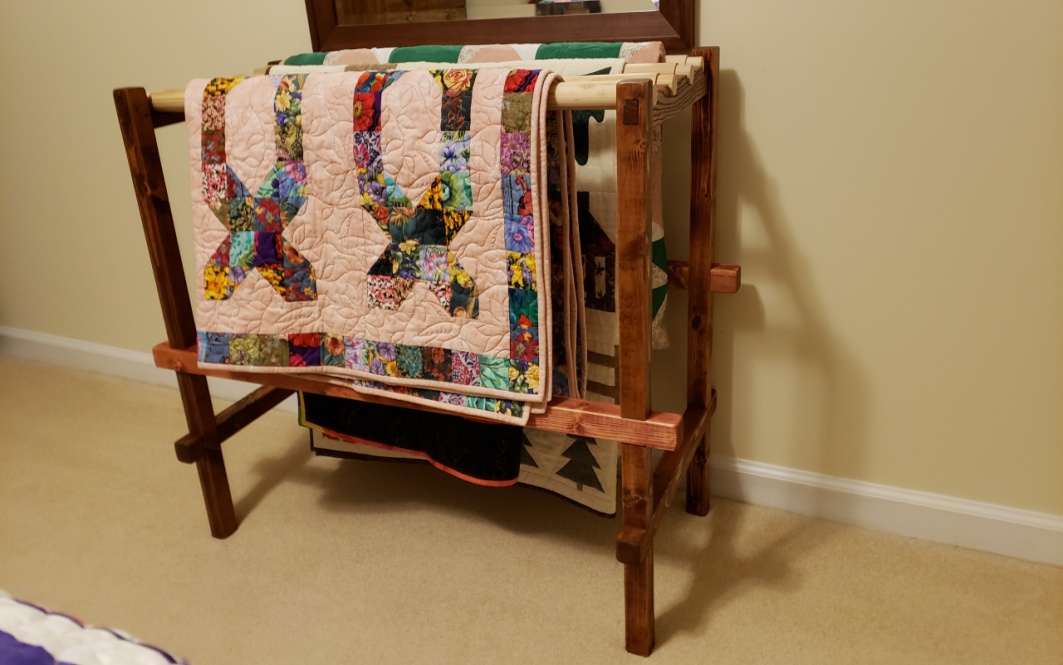 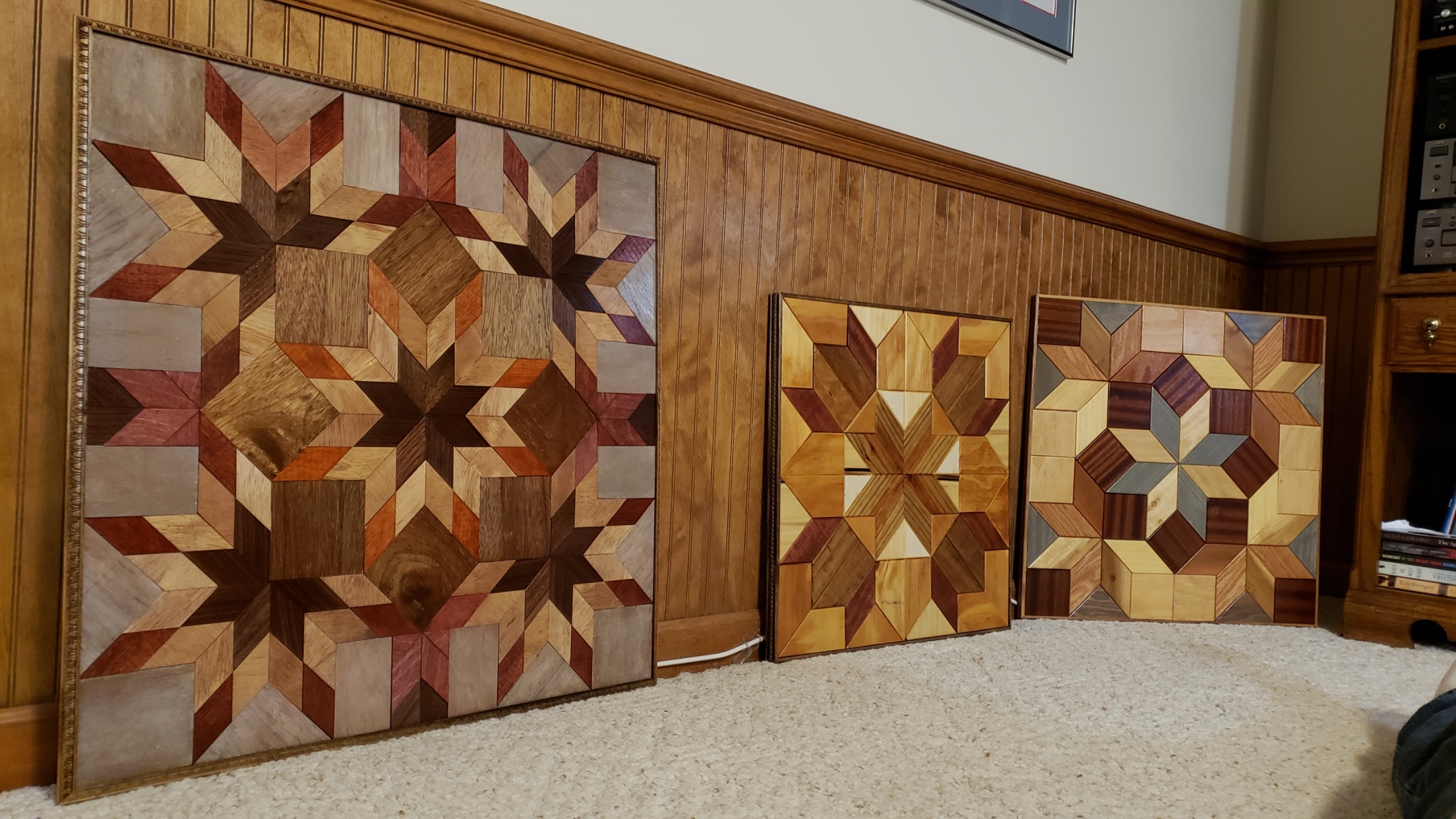 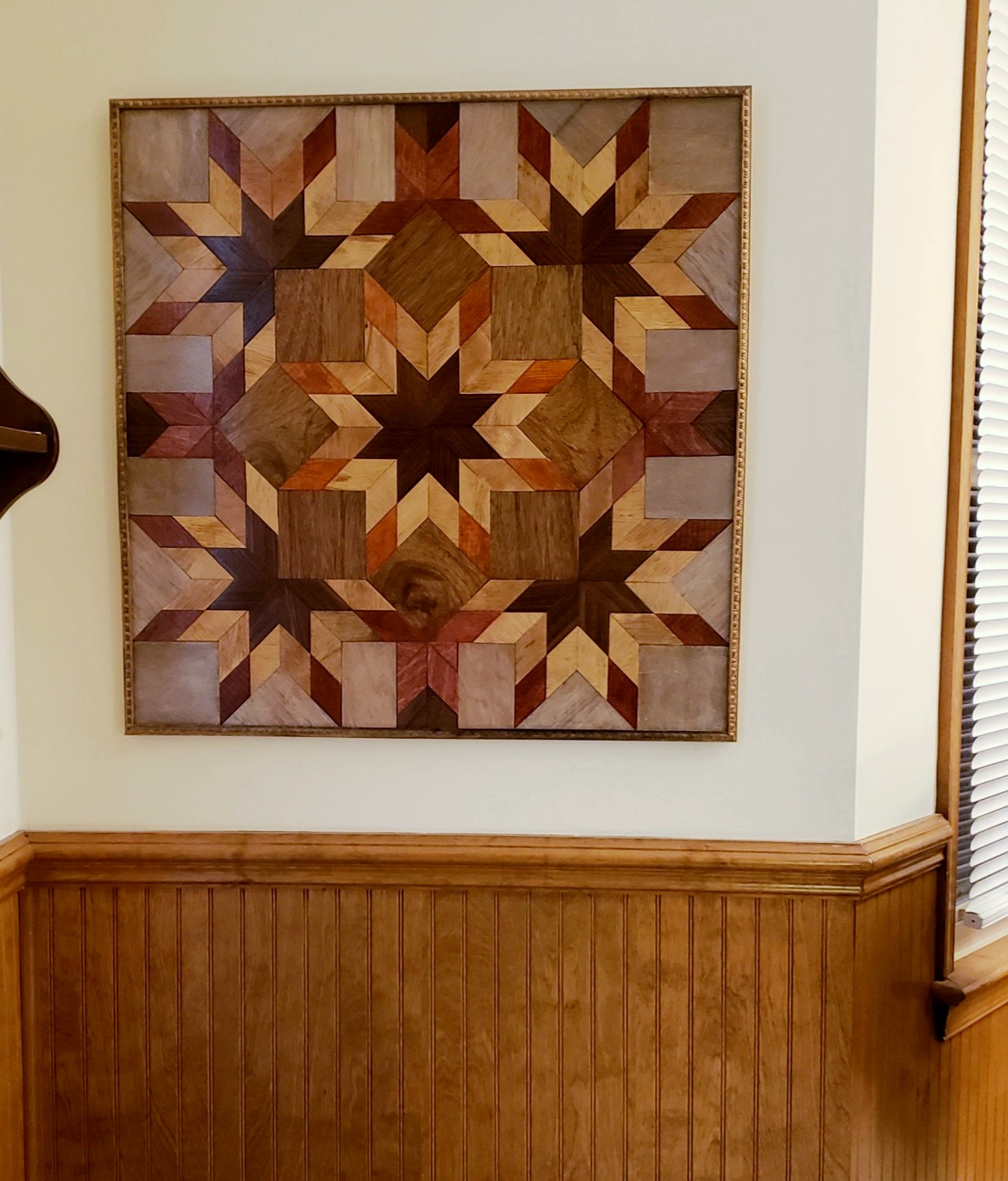 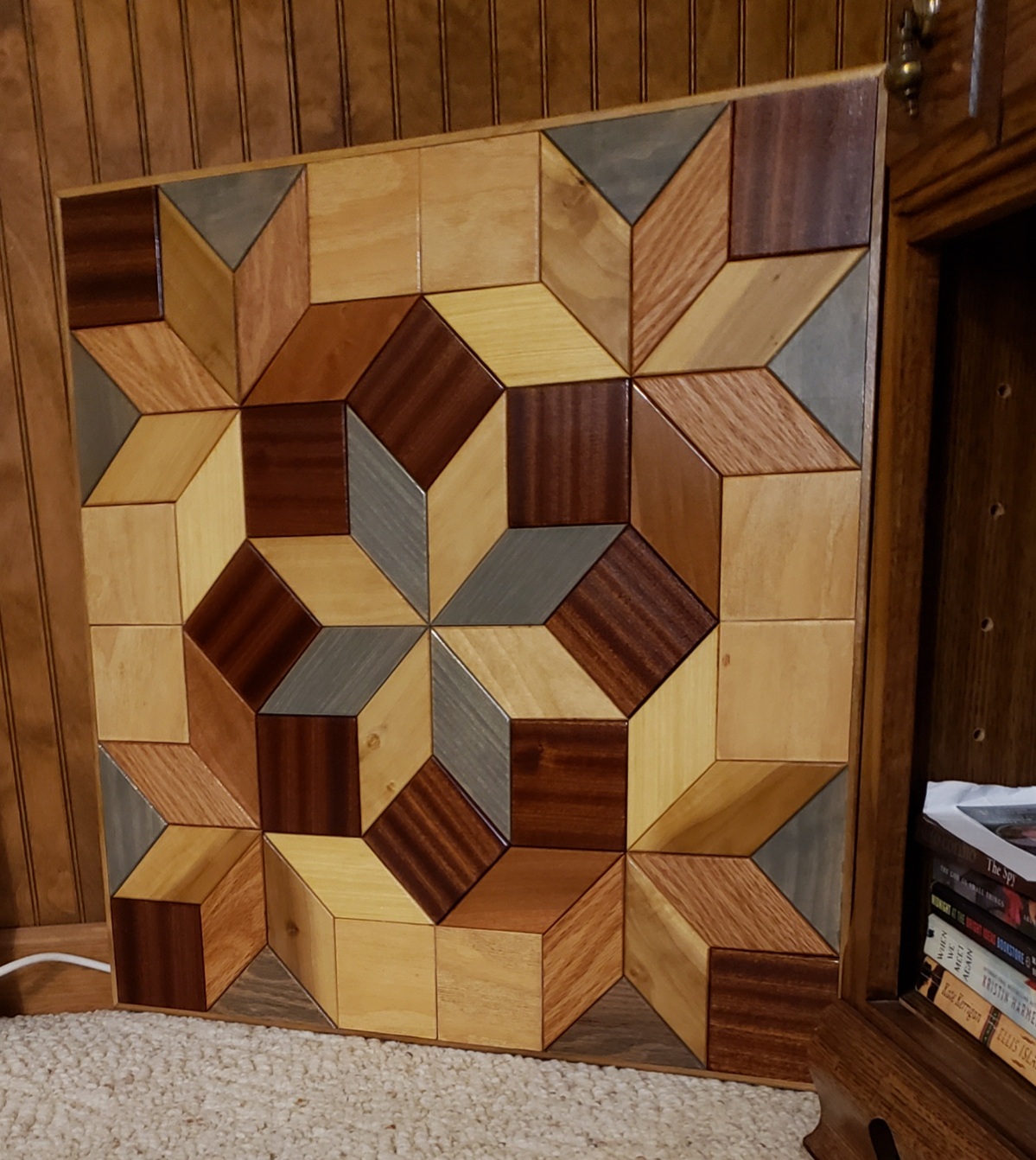 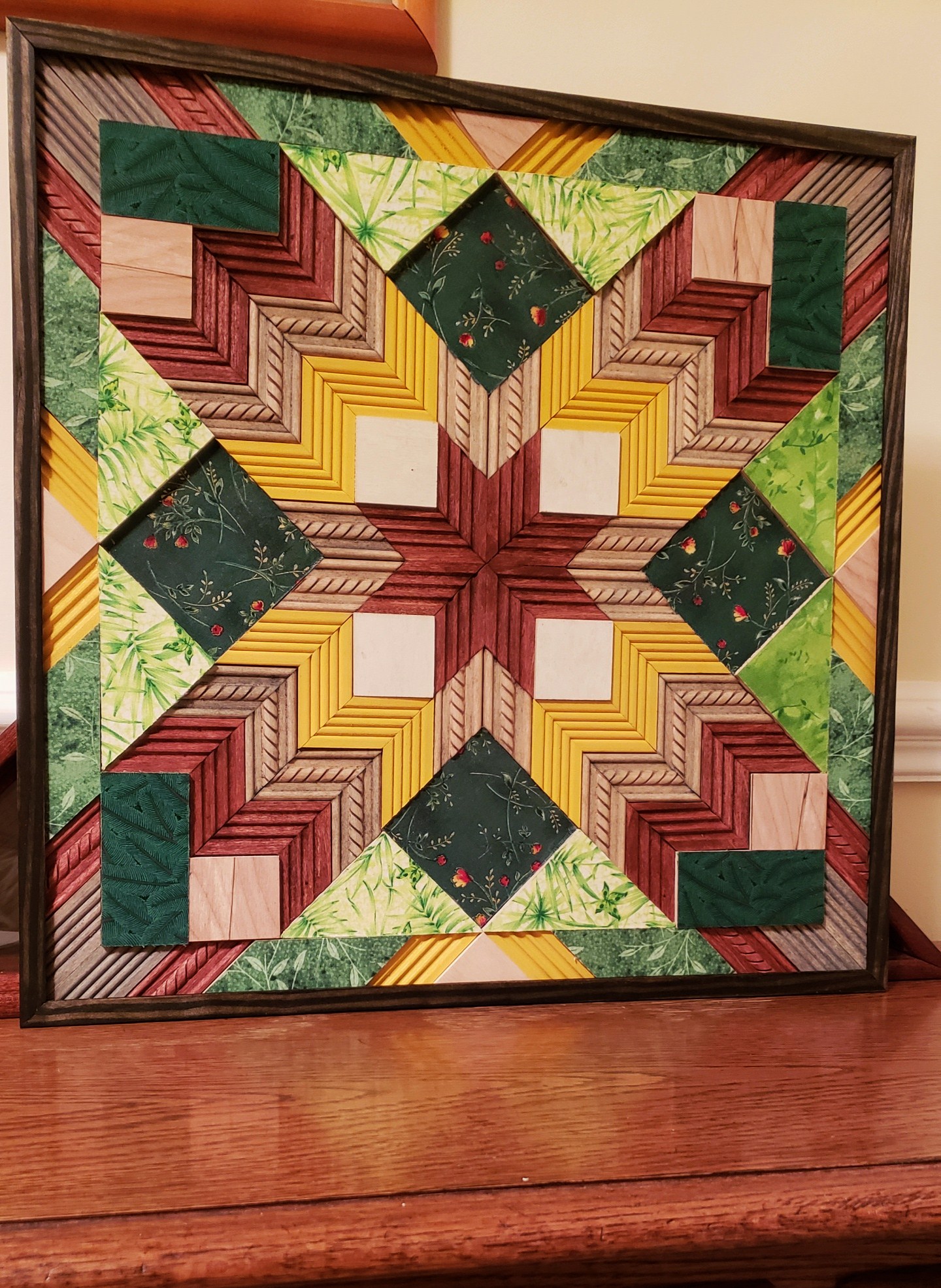 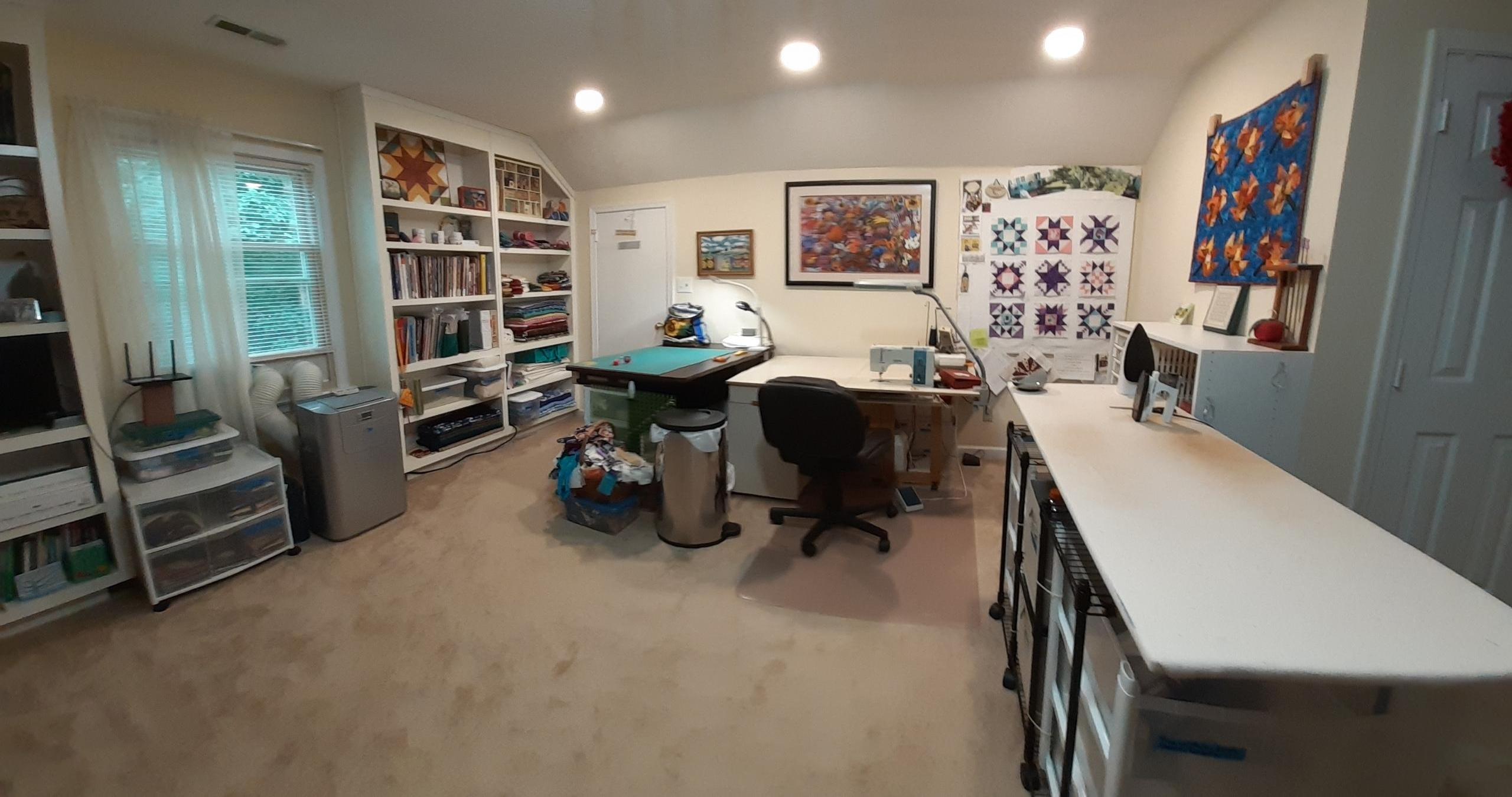 That’s All
Backups
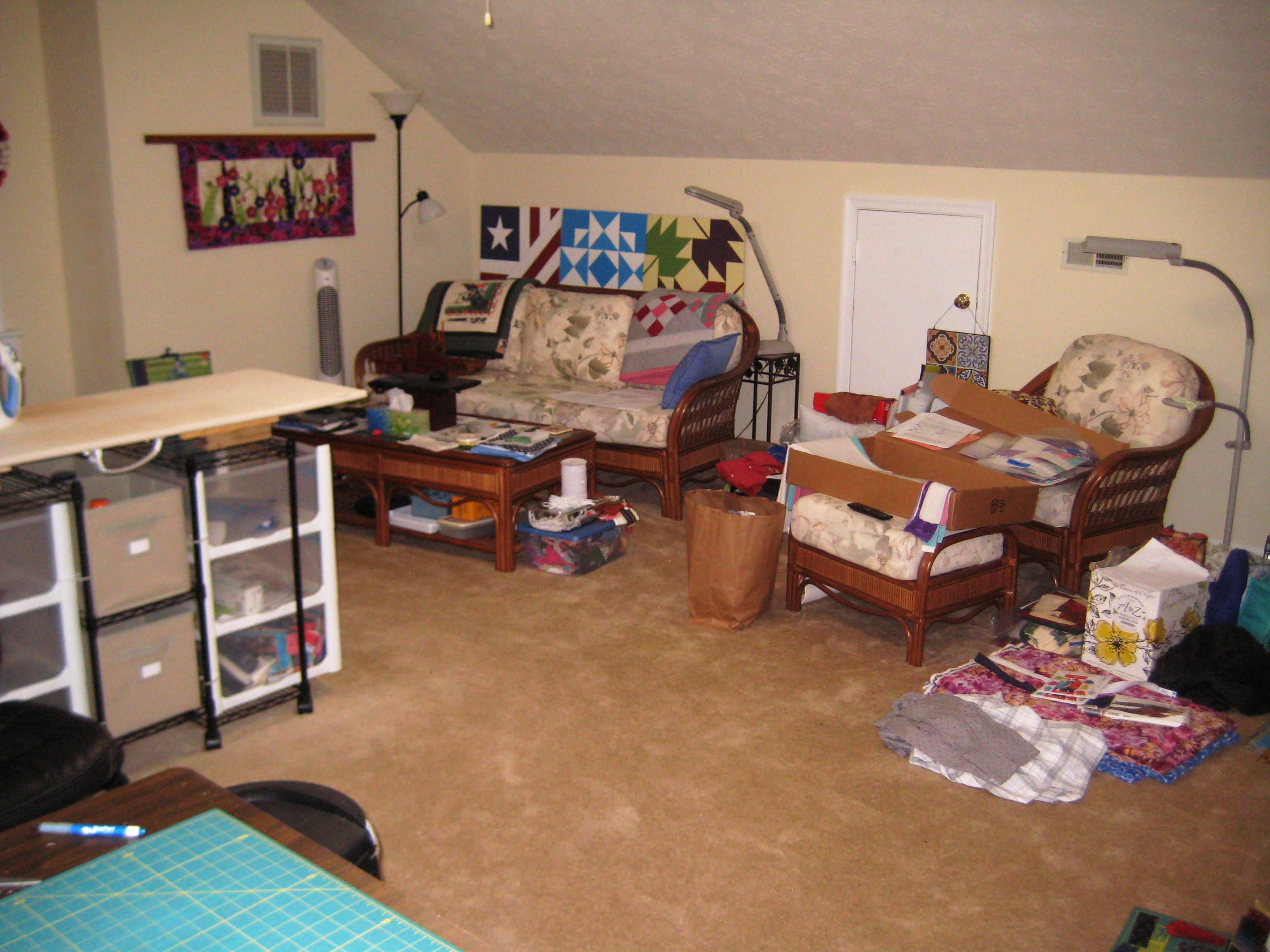 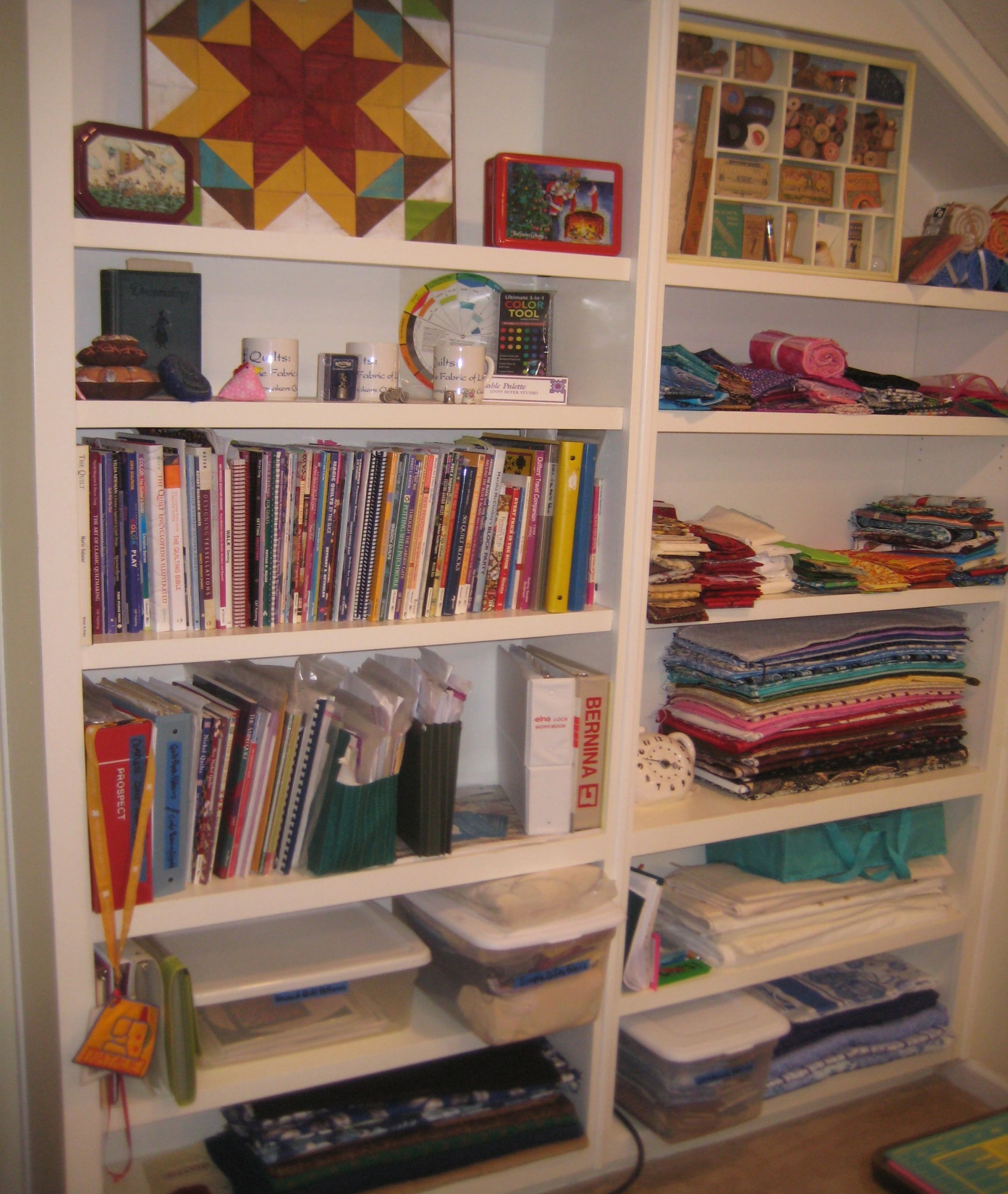 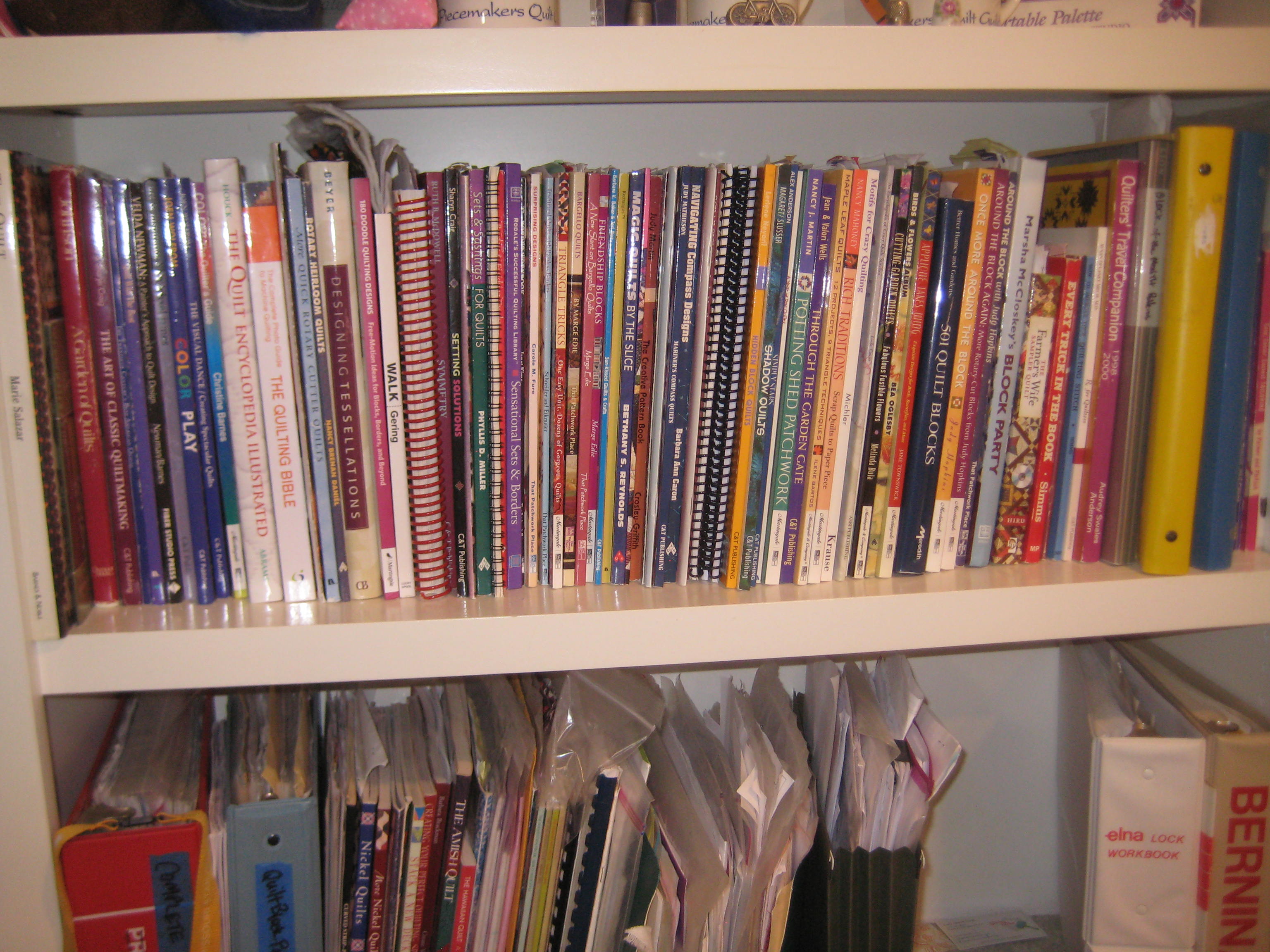 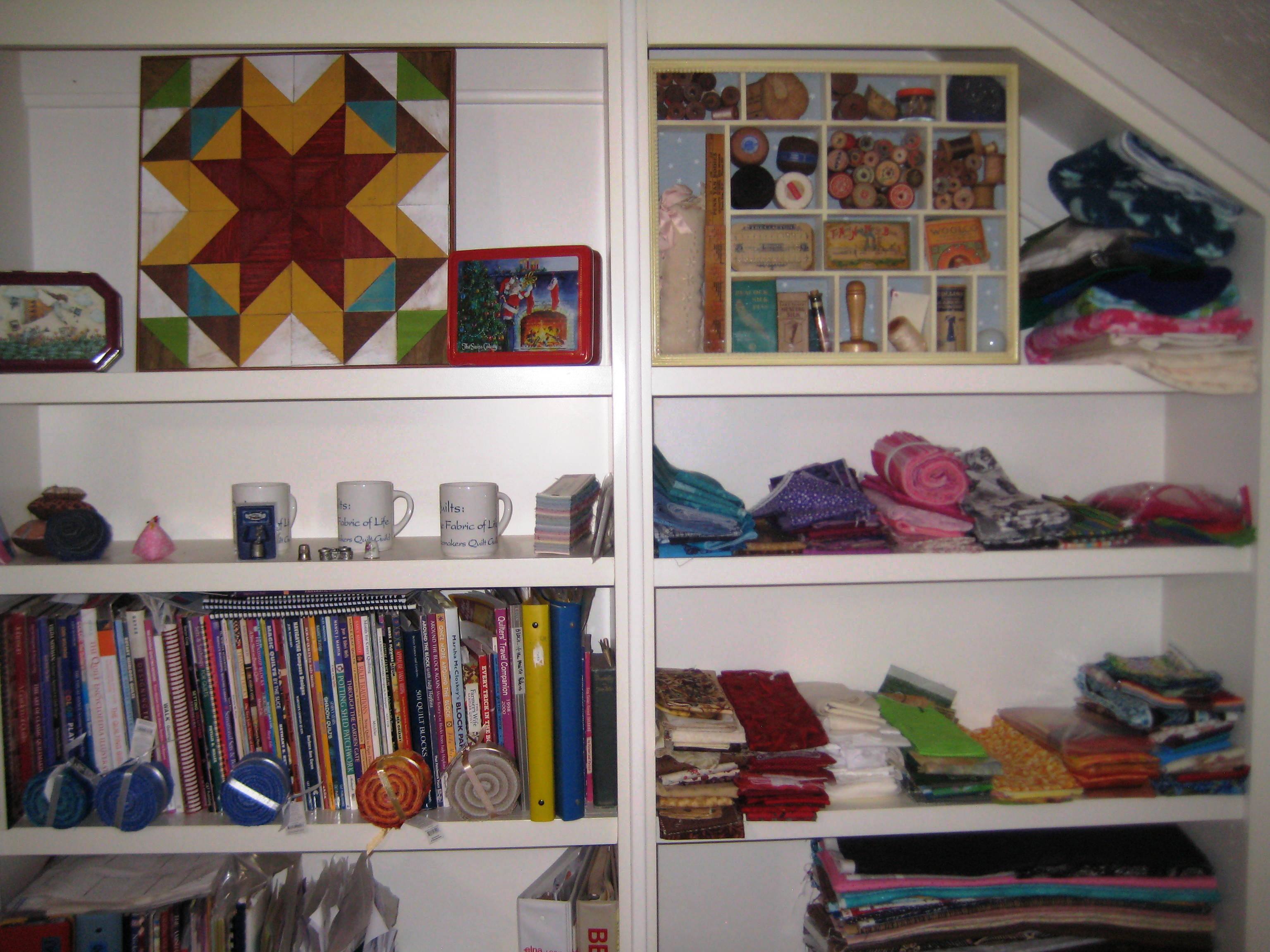 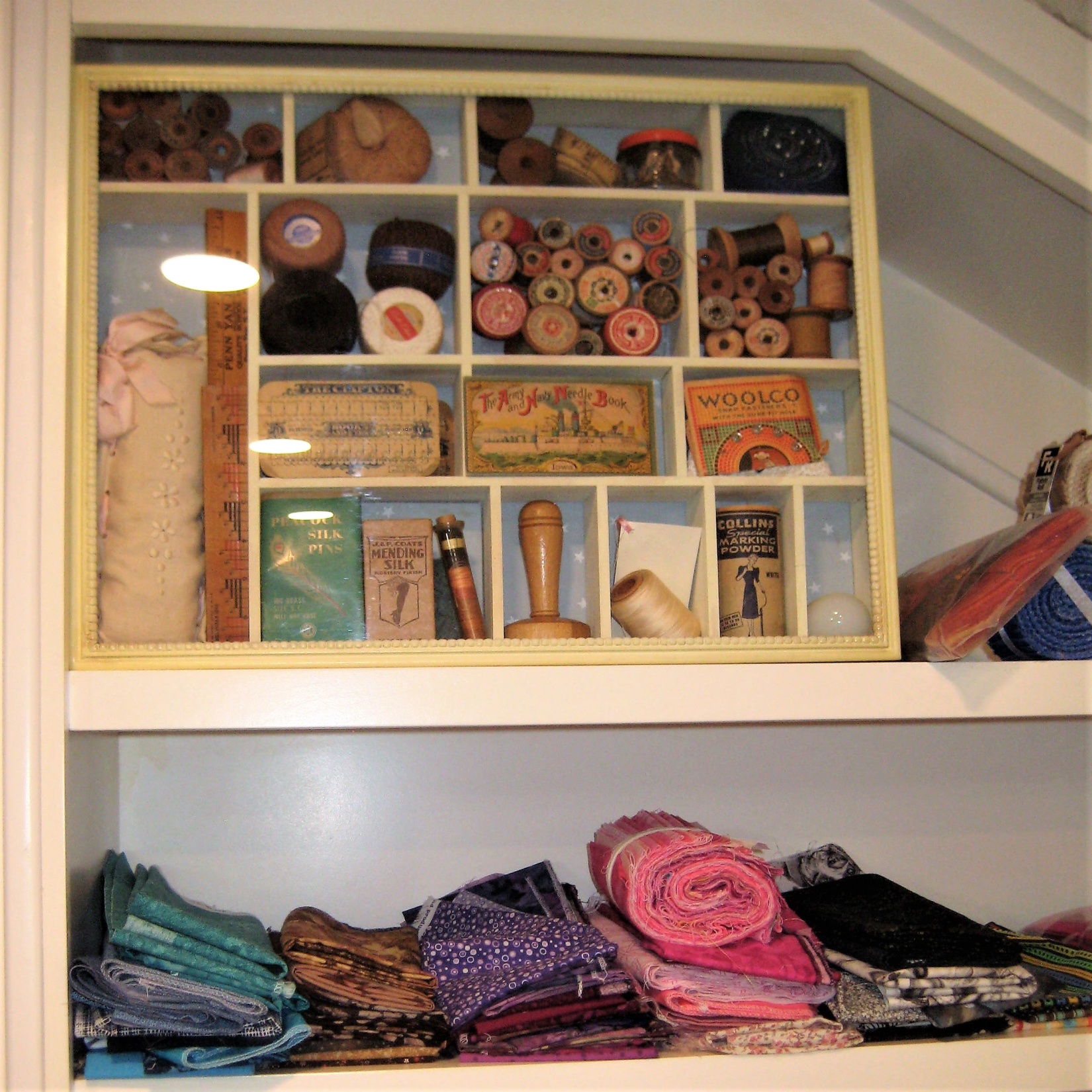